ELEMENTOS DE MÁQUINAS
Alunos: João Pedro Amorim      					
	        Thomas Michel Grasmuk
Período: 2019-2
DEFINIÇÃO
São as peças que, em conjunto, formam os componentes elementares de uma máquina ou um mecanismo.
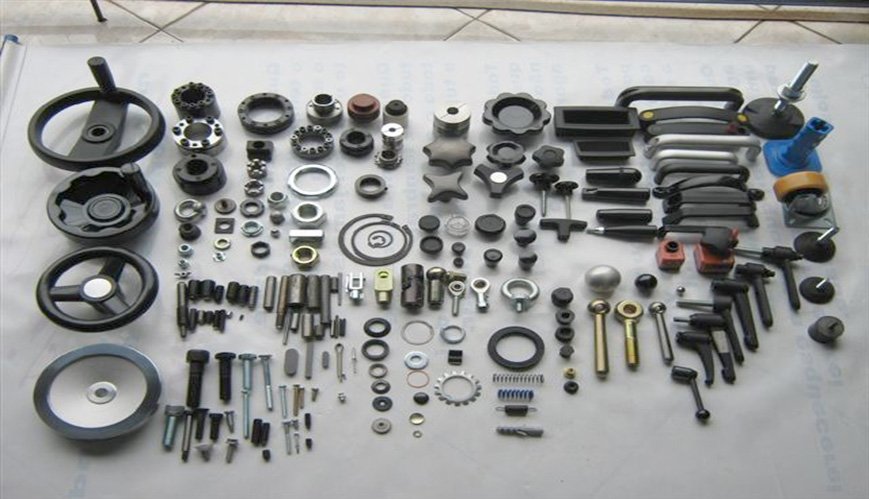 CLASSIFICAÇÃO DOS ELEMENTOS DE MÁQUINAS:
Elementos de Fixação;
Elementos de Apoio;
Elementos de Vedação;
Elementos de Transmissão;
Elementos Elásticos.
ELEMENTOS DE FIXAÇÃO
São os elementos que unem duas ou mais peças;
Rebite;
Pino;
Contrapino/Cupilha;
Parafuso;
Porca;
Arruela;
Anel elástico;
Cavilha;
Chaveta.
ELEMENTOS DE FIXAÇÃO
Costumam ser os componentes mais frágeis de uma máquina;
Ao se projetar um sistema deve-se evitar tensões acumuladas nas peças para não causar ruptura por fadiga de material.
ELEMENTOS DE FIXAÇÃO
Ruptura por fadiga de material:
Queda de resistência ou enfraquecimento do material devido a tensões e constantes esforços;
Pode acontecer em qualquer estrutura;
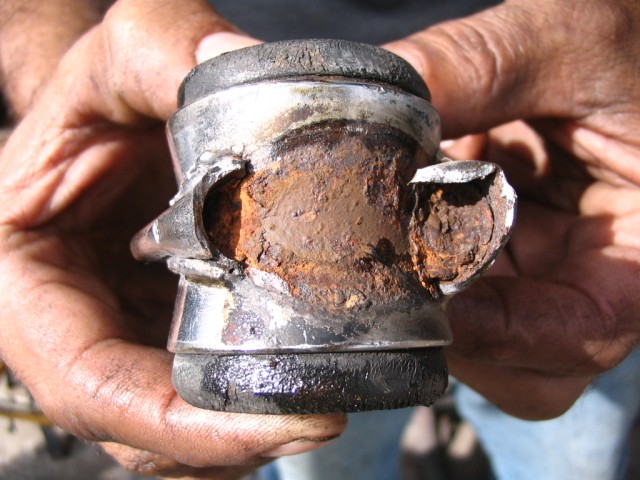 ELEMENTOS DE FIXAÇÃO
Os elementos de fixação podem ser divididos em:
União Móvel;
União Permanente.
ELEMENTOS DE FIXAÇÃO
União Móvel:
	São elementos de fixação que podem ser montados e desmontados sem causar dano às peças. 
	Ex: União com parafuso, porca e arruela.
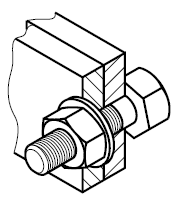 ELEMENTOS DE FIXAÇÃO
União Permanente:
São os elementos de fixação que não podem ser desmontados.
Ex: União por rebite e solda.
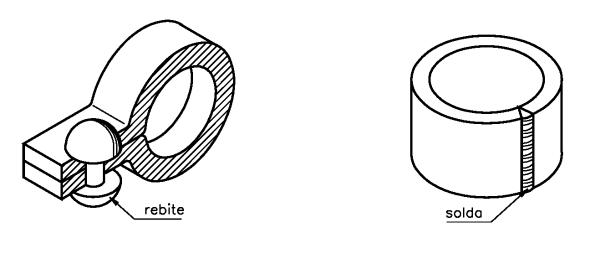 ELEMENTOS DE FIXAÇÃO
Rebite
Composto por um eixo cilíndrico e uma cabeça que pode ter vários formatos;
Fabricado geralmente em aço, alumínio, cobre ou latão;
Unem permanentemente peças ou chapas;
Encontrado em estruturas metálicas de reservatórios, caldeiras, máquinas, navios e aviões.
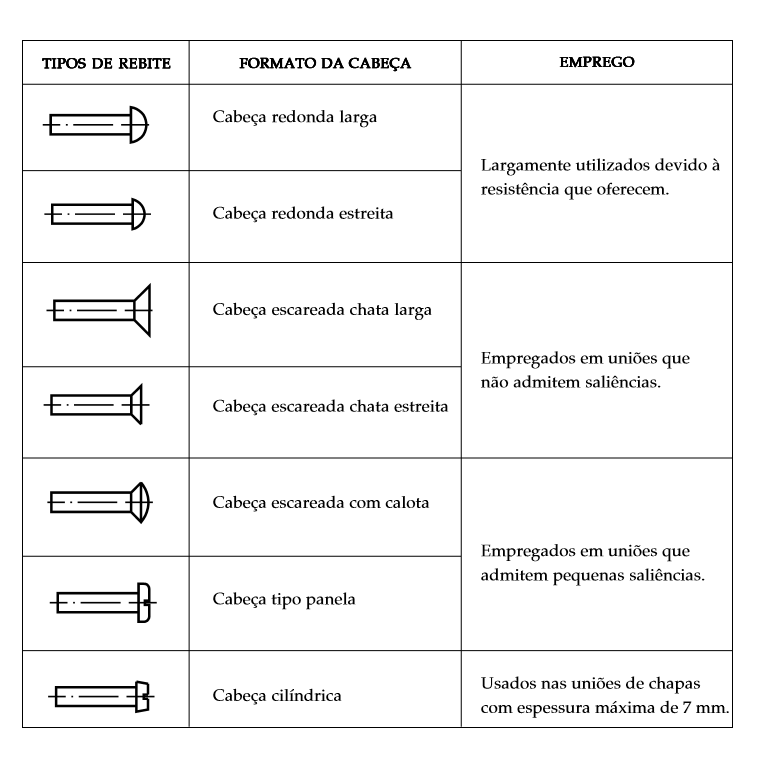 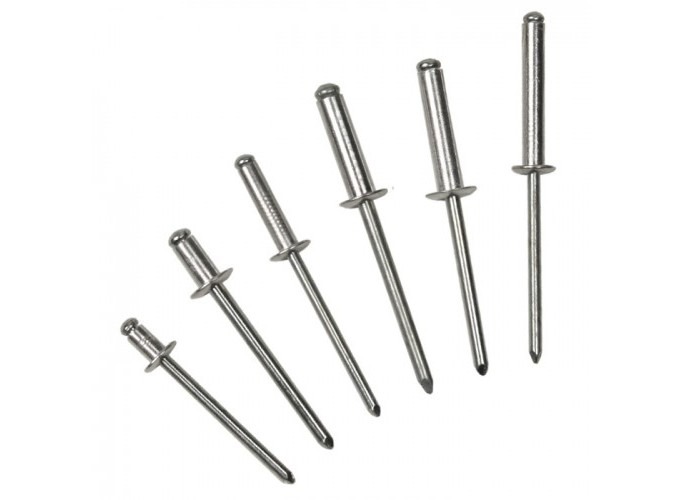 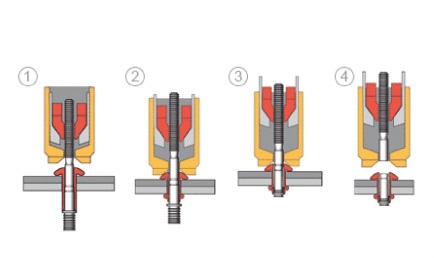 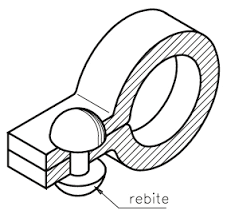 ELEMENTOS DE FIXAÇÃO
Pino
Une peças articuladas, uma das peças pode se movimentar por rotação.
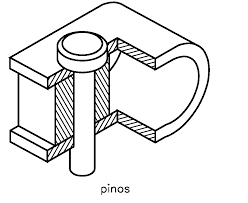 ELEMENTOS DE FIXAÇÃO
Contrapino/Cupilha
Formado por arame ou haste fina que é dobrado formando uma cabeça circular e duas pernas de tamanho diferente;
Sua função principal é travar outros elementos de máquinas como porcas;
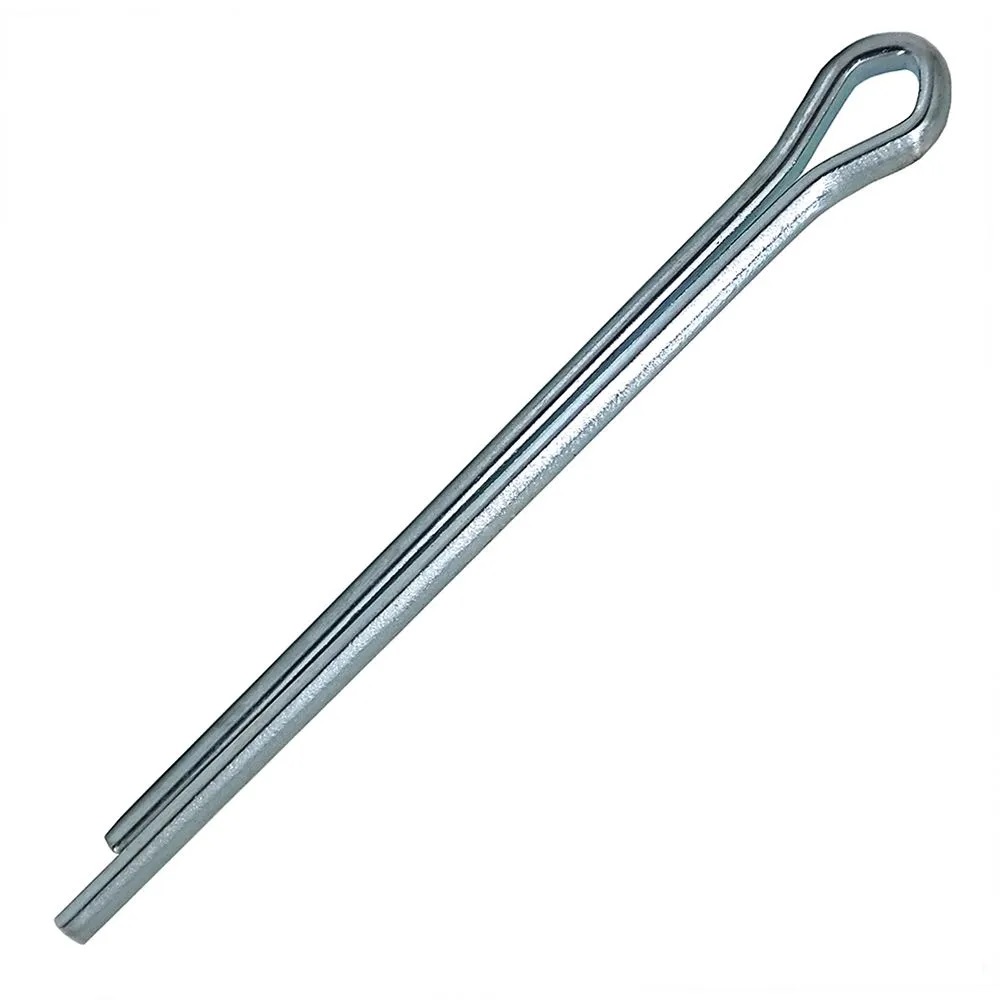 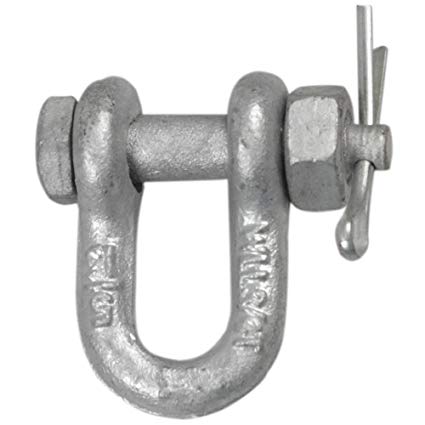 ELEMENTOS DE FIXAÇÃO
Parafuso
Possui corpo cilíndrico roscado com cabeça de forma variada;
São utilizados na união não permanente de peças.
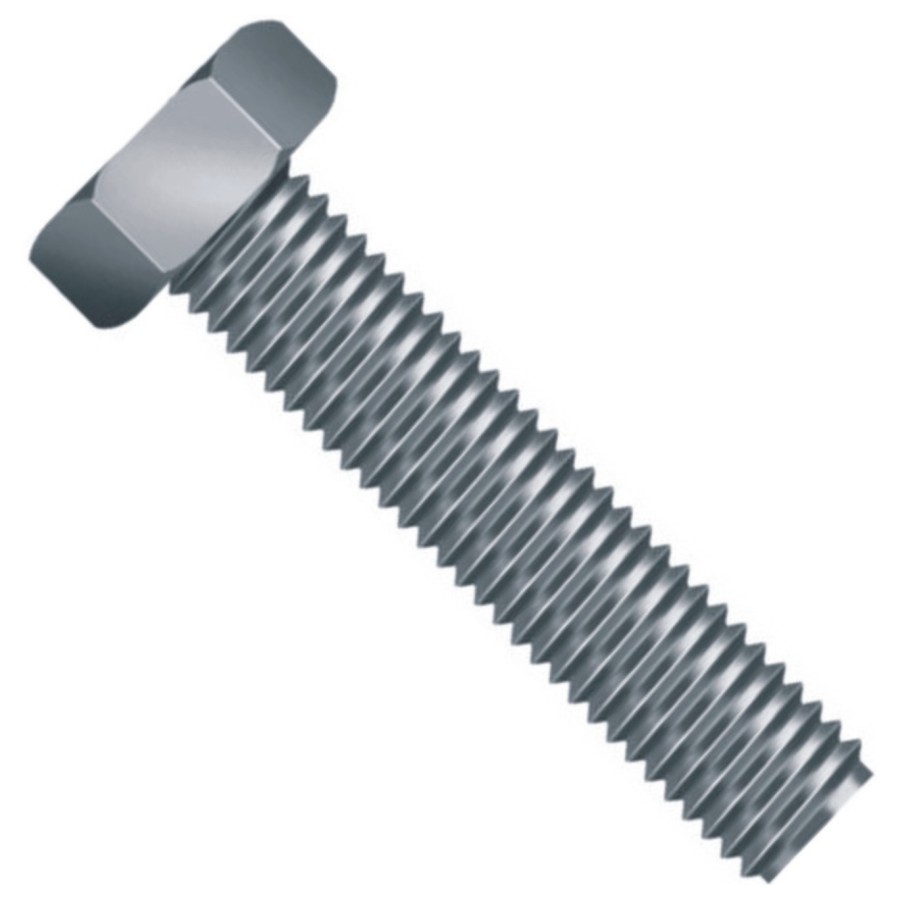 ELEMENTOS DE FIXAÇÃO
Porca
Pode possuir forma de prisma, cilindro ou outras com furo roscado onde é atarraxado o parafuso.
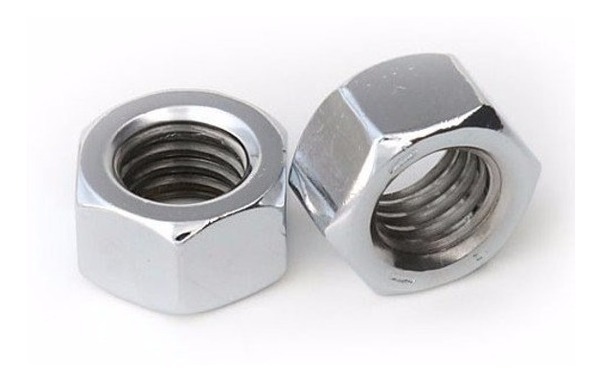 ELEMENTOS DE FIXAÇÃO
Arruela
Disco de metal com furo no meio por onde passa o parafuso.
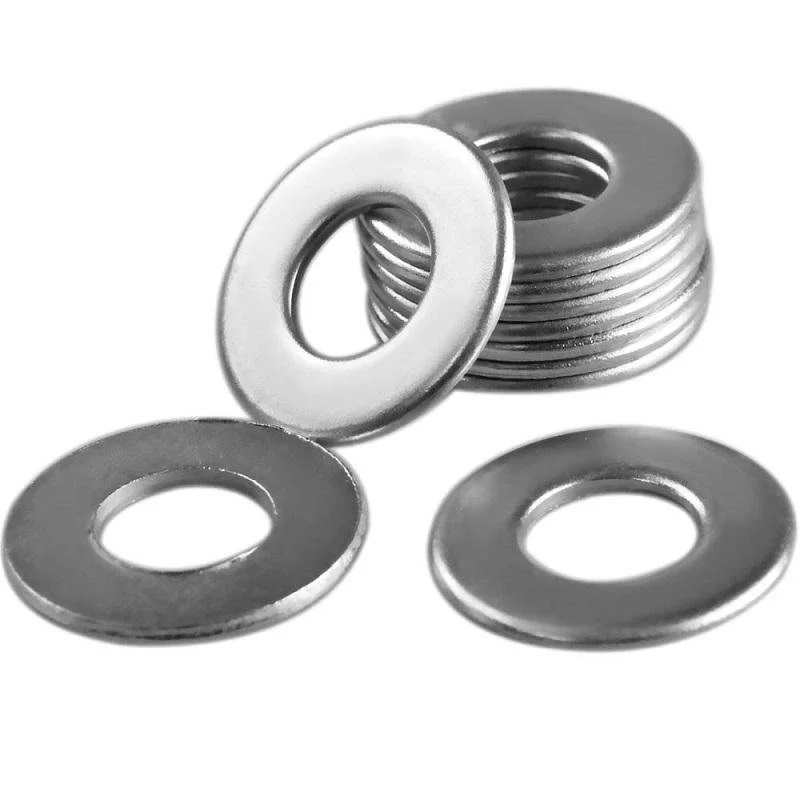 ELEMENTOS DE FIXAÇÃO
Anel Elástico
Impede o deslocamento dos eixos;
Limita o posicionamento de uma peça que desliza pelo eixo.
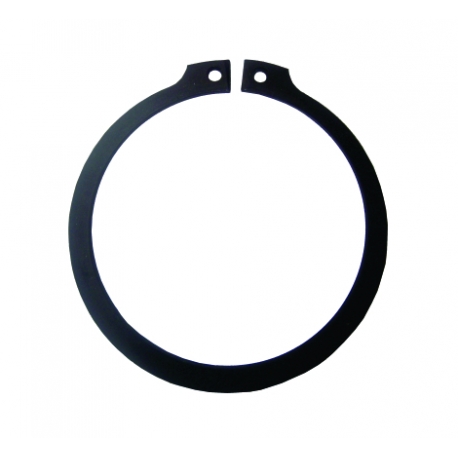 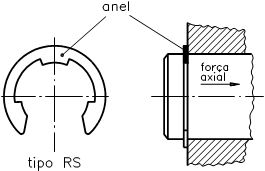 ELEMENTOS DE FIXAÇÃO
Cavilha
Une peças não articuladas entre si;
Possuem entalhes externos que fazem com que o conjunto não se movimente.
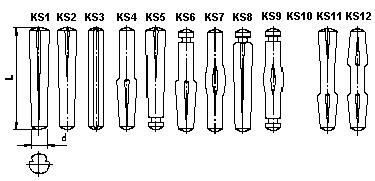 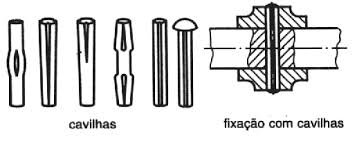 ELEMENTOS DE FIXAÇÃO
Chaveta
Corpo em forma de prisma, pode ter faces paralelas ou inclinadas;
Pode ser elemento de fixação ou transmissão.
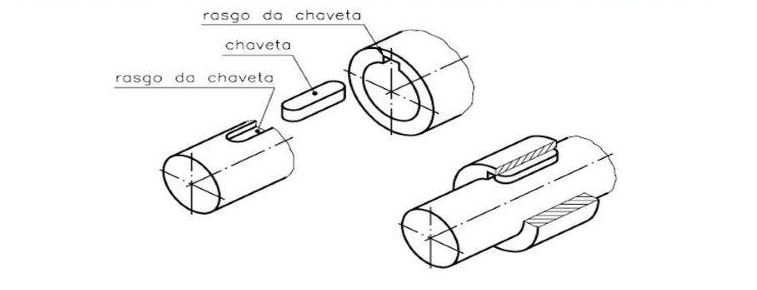 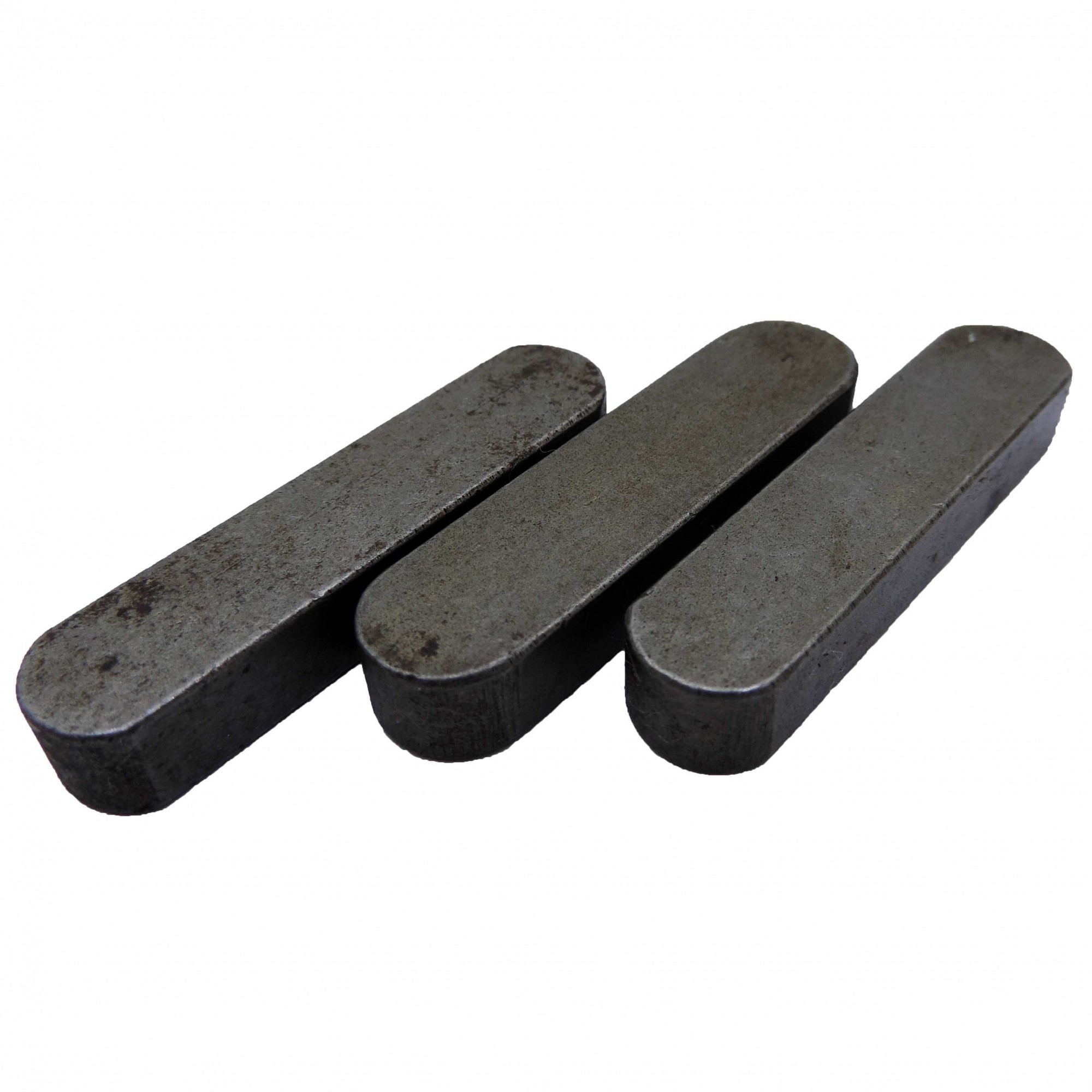 ELEMENTOS DE APOIO
São acessórios auxiliares para o funcionamento de máquinas.
Buchas;
Guias;
Mancais;
Rolamentos.
ELEMENTOS DE APOIO
Buchas
Reduzem o atrito e vibrações;
Evita choques;
Apoiam o eixo.
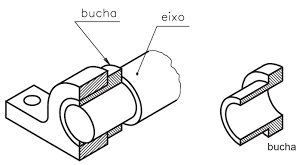 ELEMENTOS DE APOIO
O atrito é um problema desde que se passou a usar transportes com rodas e eixos;
Persistiu com a introdução de rodas de aço;
A solução foi colocar um anel de metal entre as rodas e o eixo.
ELEMENTOS DE APOIO
Guias
Mantém a direção de uma peça em movimento;
Uma máquina geralmente trabalha com um conjunto de guias chamado barramento, estes que variam conforme a função que exerce.
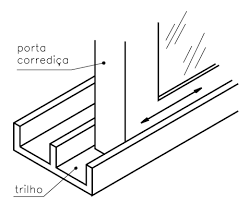 ELEMENTOS DE APOIO
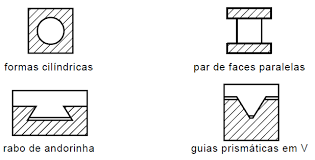 ELEMENTOS DE APOIO
Buchas-Guia
	Posicionam as ferramentas na hora de fazer um furo.
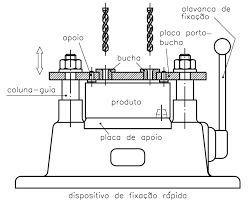 ELEMENTOS DE APOIO
Mancais
Projetados para dar sustentação a um eixo enquanto ele rotaciona;
Dividem-se em:
Mancais de Deslizamento;
Mancais de Rolamento.
ELEMENTOS DE APOIO
Mancais de Deslizamento
Possuem uma bucha fixada no suporte;
Muito usada em máquinas pesadas e elementos de baixa rotação.
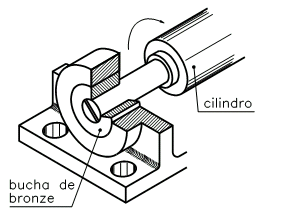 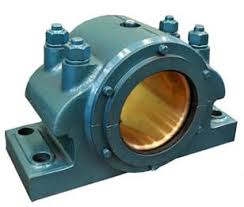 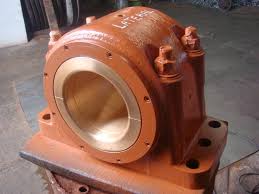 ELEMENTOS DE APOIO
Mancais de Rolamento.
Indicado para projetos que necessitam de maior velocidade e menor atrito;
Requer pouca lubrificação;
Não desgasta o eixo e evita grande folga no decorrer do uso.
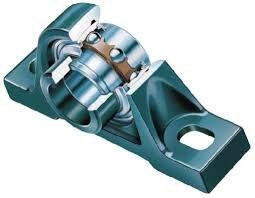 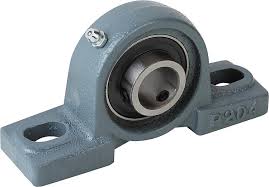 ELEMENTOS DE APOIO
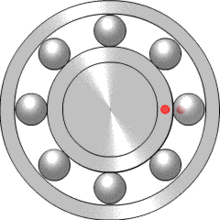 Rolamento
Permite o movimento relativo controlado entre duas ou mais partes;
É contido por anéis que facilitam o movimento com pouca resistência ao deslizamento.
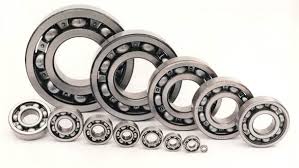 ELEMENTOS ELÁSTICOS
Tem a função de armazenar energia assim como absorver ou amortecer choques e vibrações.
Possuem a capacidade de sofrer grandes deformações e voltar ao seu estado inicial.
Ex: Molas
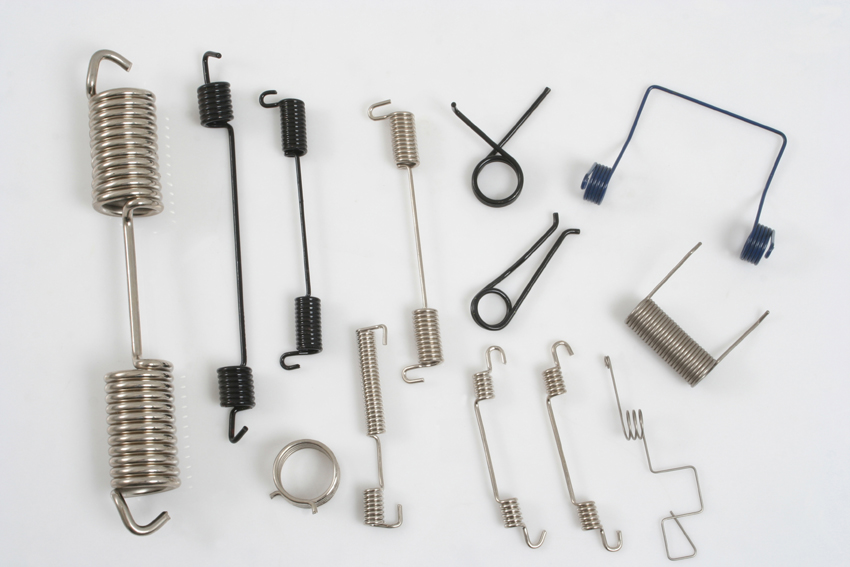 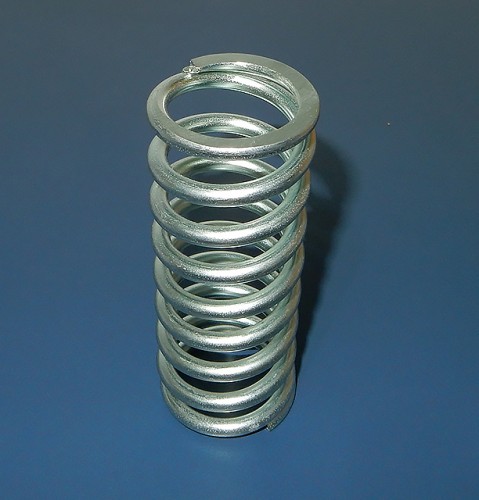 ELEMENTOS ELÁSTICOS
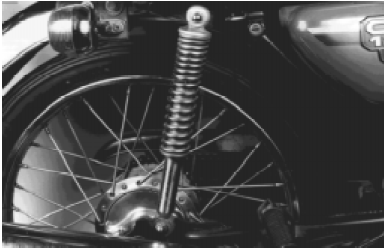 Formas de Uso
Armazenamento de energia;
Amortecimento de choques;
Distribuição de cargas;
Limitação de vazão;
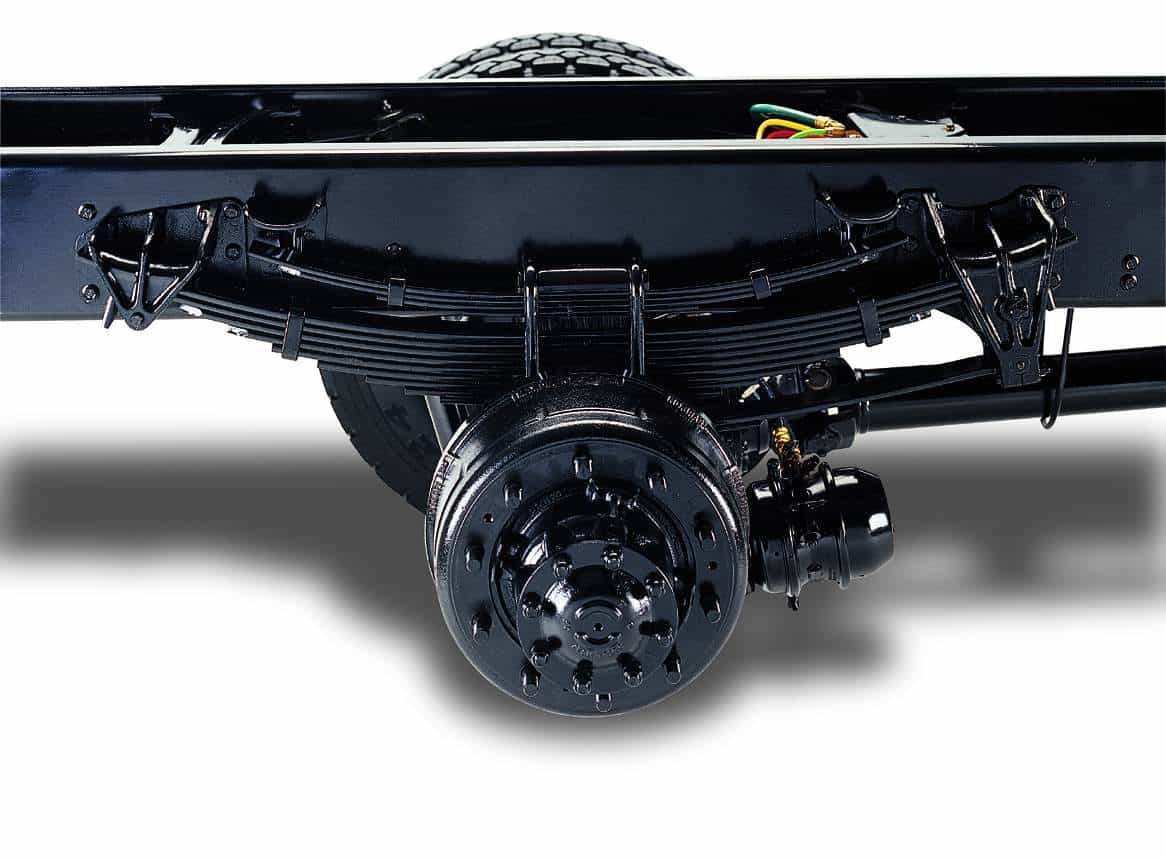 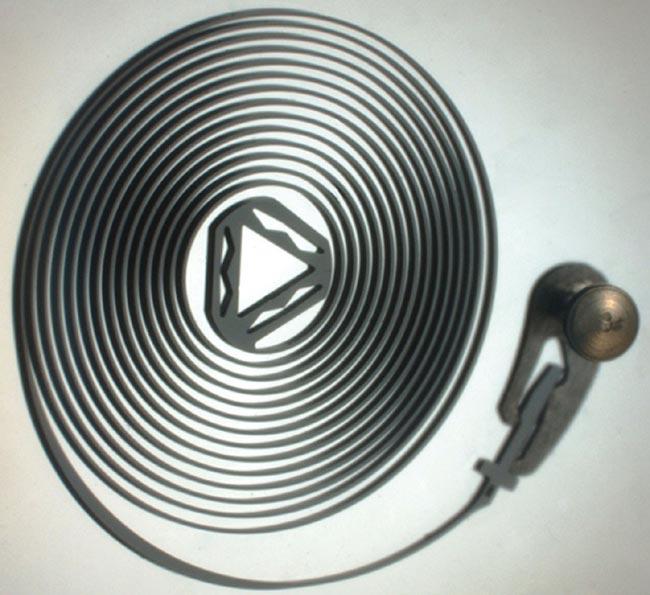 ELEMENTOS ELÁSTICOS
Tipos de Molas

Forma geométrica
Esforço suportado
ELEMENTOS ELÁSTICOS
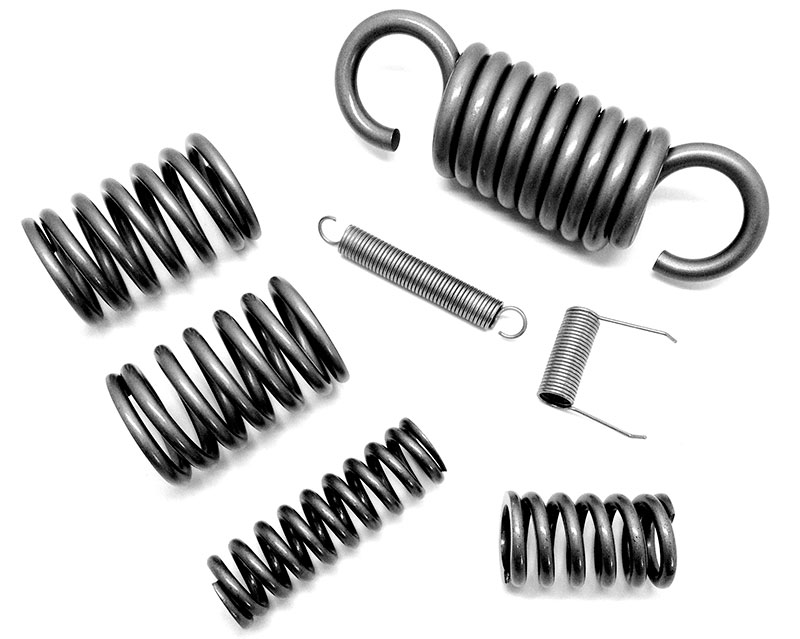 Forma Geométricas
Molas Helicoidais

Molas Planas
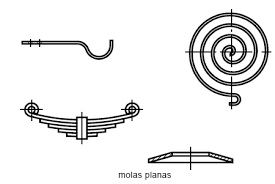 ELEMENTOS ELÁSTICOS
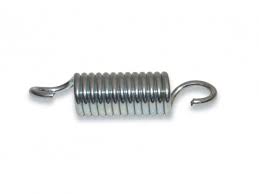 Esforço suportado
Mola de tração 
Mola de compressão
Mola de torção
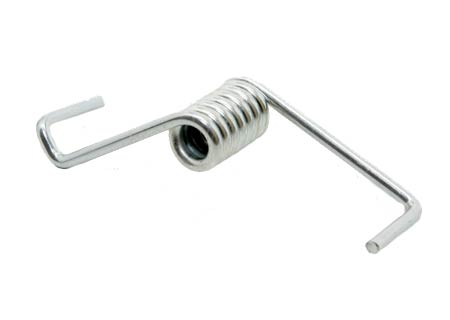 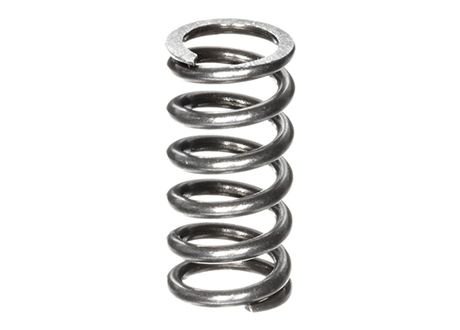 ELEMENTOS ELÁSTICOS
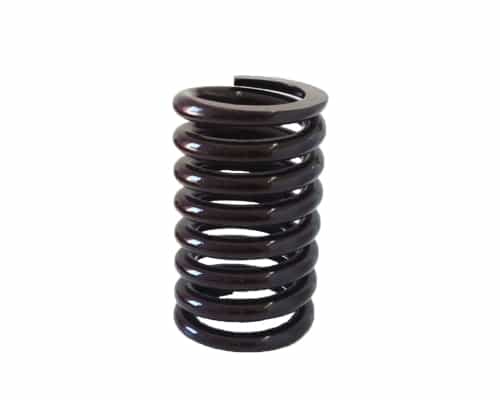 Molas Helicoidais
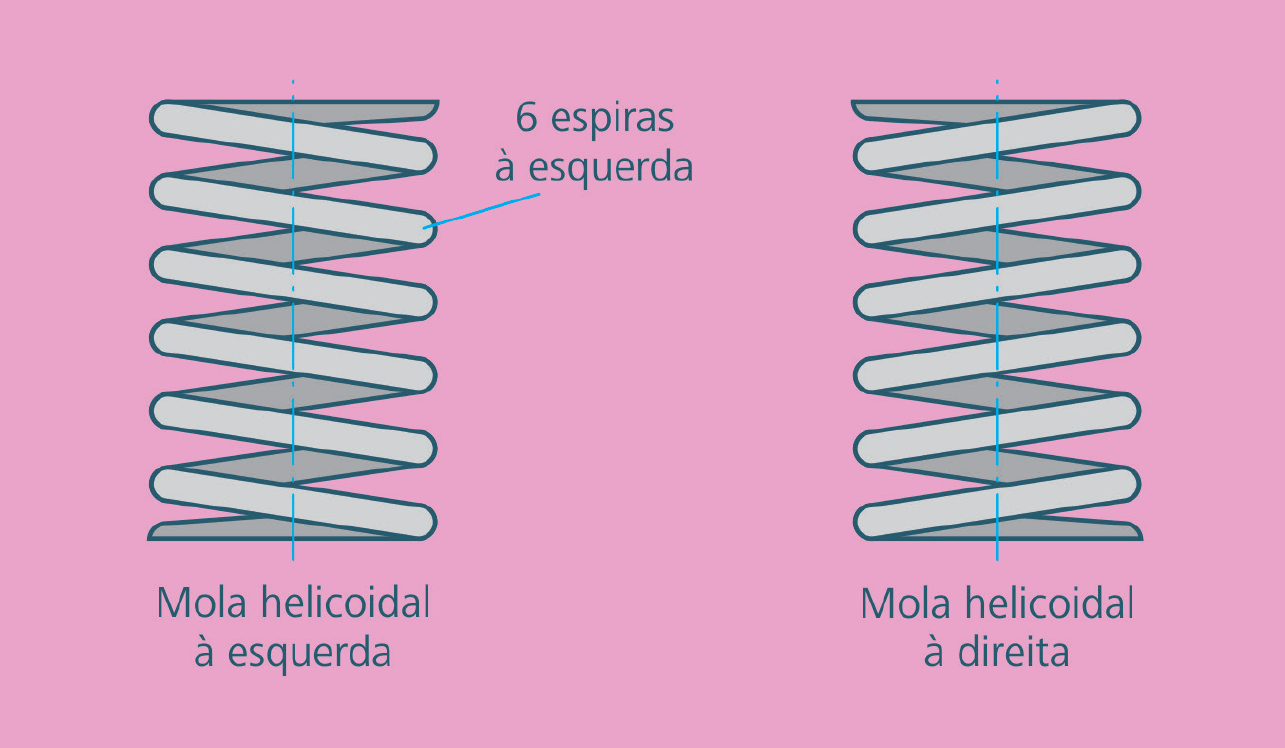 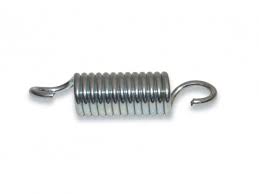 ELEMENTOS ELÁSTICOS
Molas Helicoidais
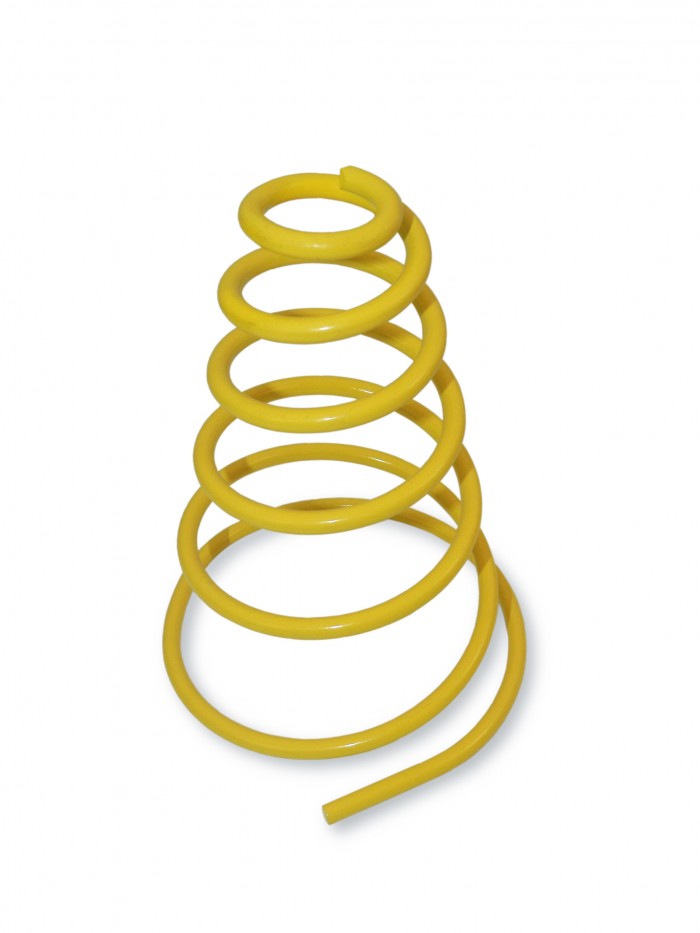 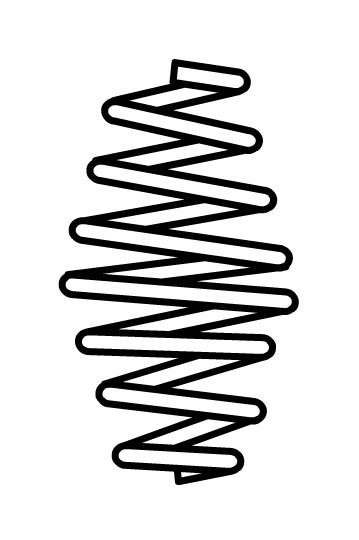 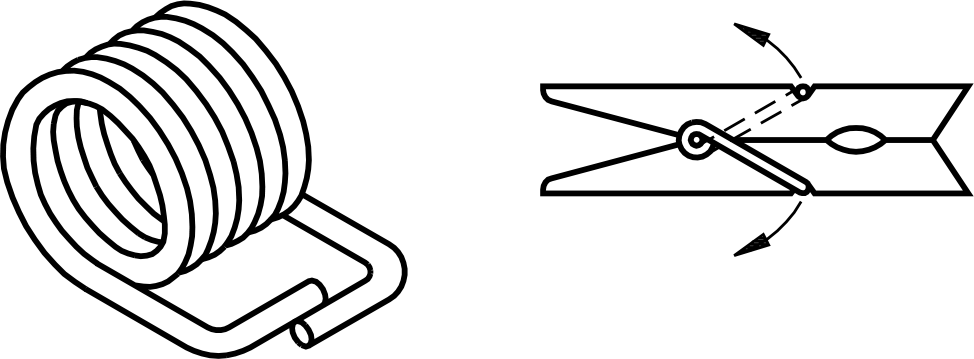 ELEMENTOS ELÁSTICOS
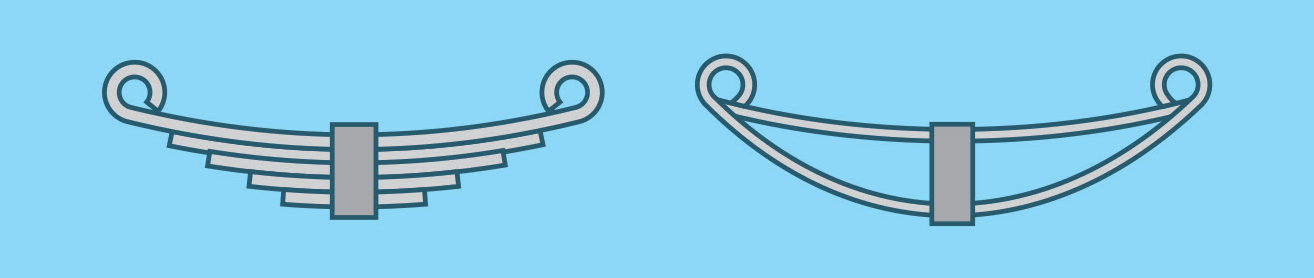 Molas Planas
SIMPLES
PRATO
FEIXE DE MOLAS
ESPIRAL
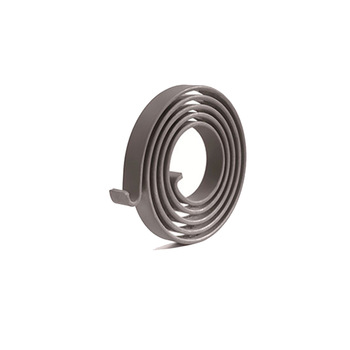 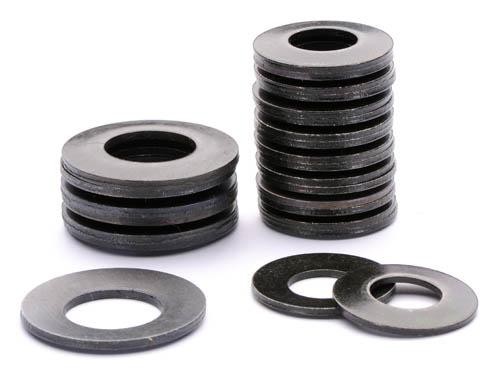 ELEMENTOS ELÁSTICOS
Molas Planas - Simples
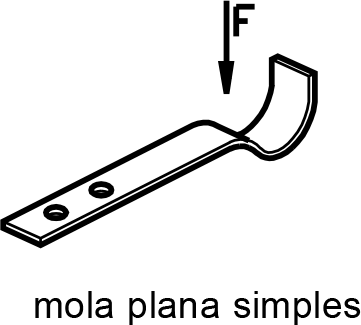 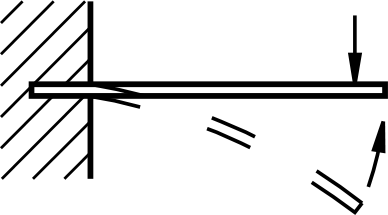 ELEMENTOS ELÁSTICOS
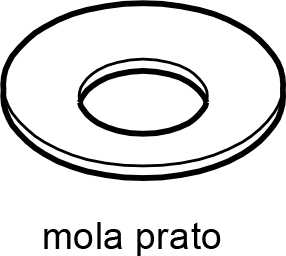 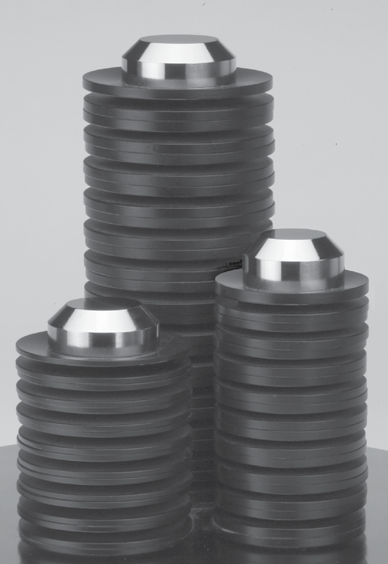 Molas Planas - Prato
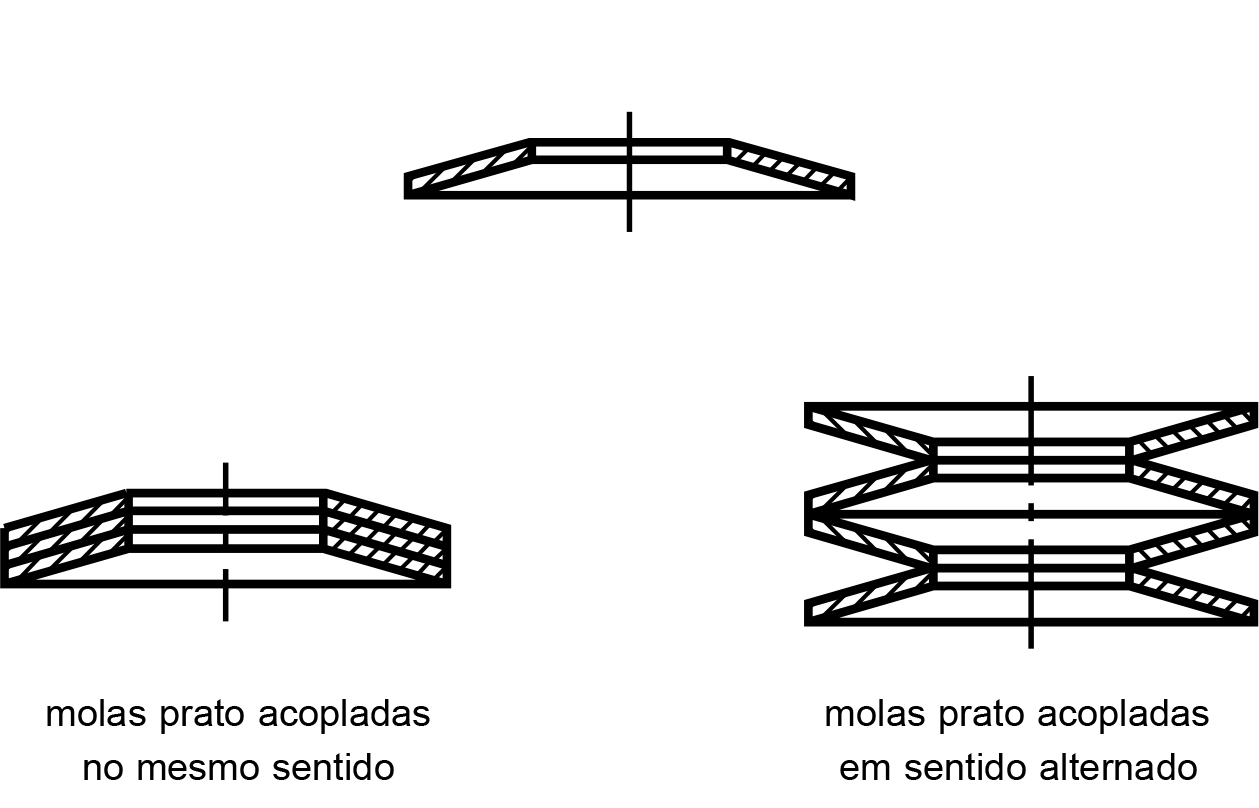 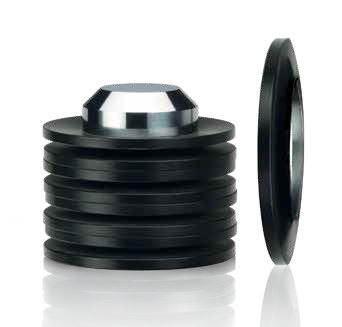 ELEMENTOS ELÁSTICOS
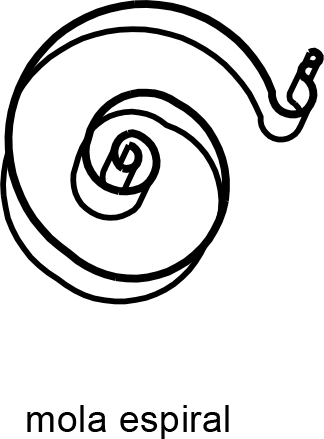 Molas Planas  - Espiral
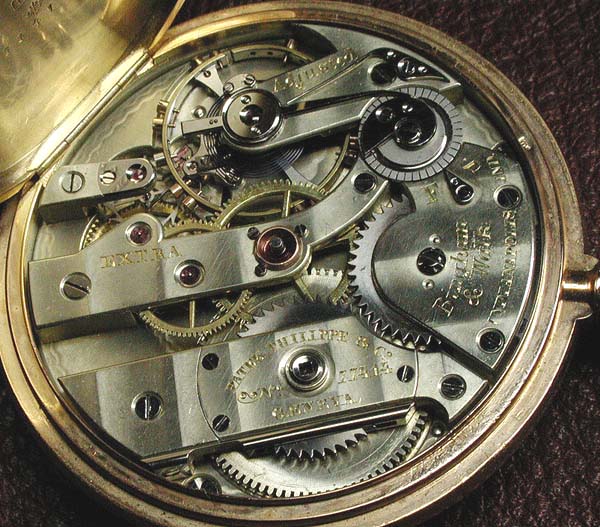 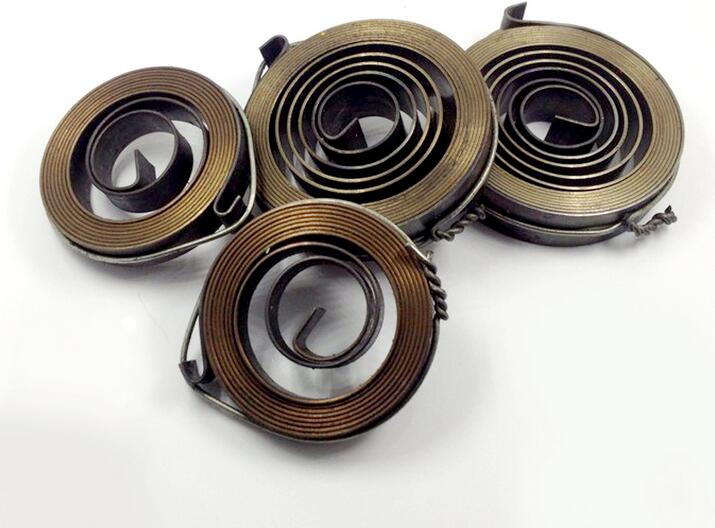 ELEMENTOS ELÁSTICOS
Molas Planas – Feixe de Molas
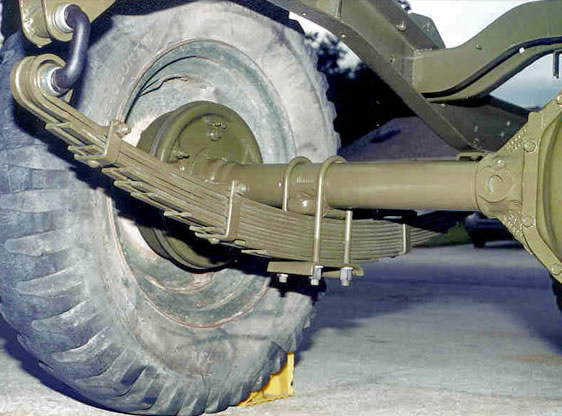 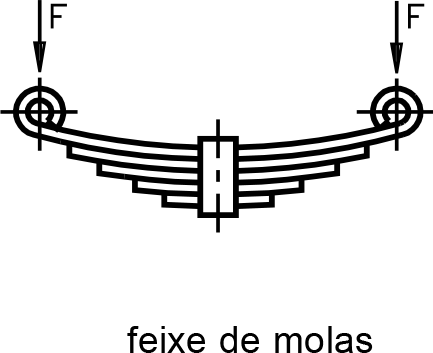 ELEMENTOS DE VEDAÇÃO
Vedação é o processo empregado para impedir a passagem, de maneira estática ou dinâmica, de líquidos, gases e sólidos particulados (pó) de um meio para outro.

Estes elementos são também conhecidos como juntas, retentores, gaxetas e guarnições.
ELEMENTOS DE VEDAÇÃO
Tipos de Junções
Em relação as partes a serem vedadas são classificados entre junções fixas e junções móveis.
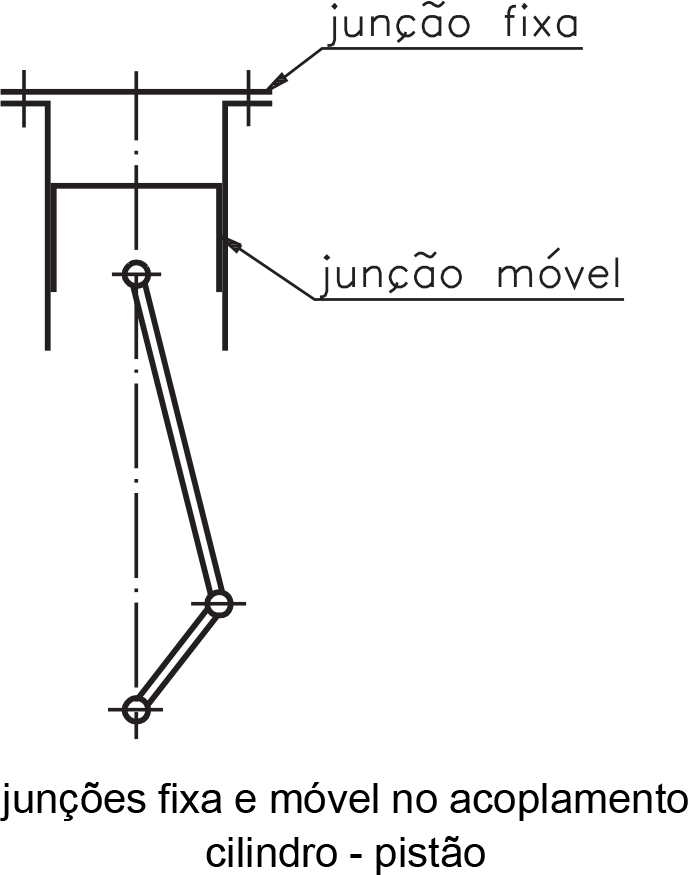 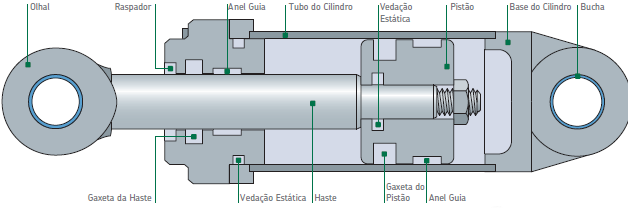 ELEMENTOS DE VEDAÇÃO
JUNÇÕES FIXAS

Direta

Indireta
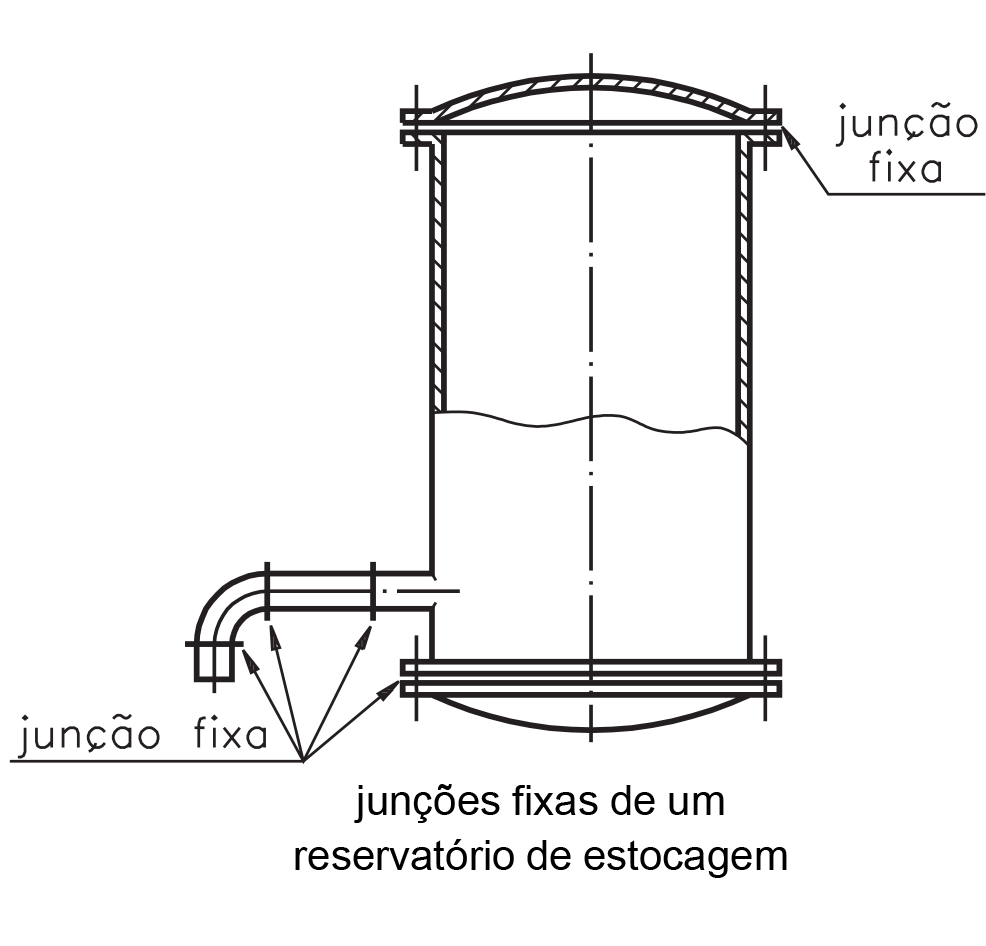 ELEMENTOS DE VEDAÇÃO
JUNÇÕES FIXAS
Direta

Vedação em Ogiva
Vedação em Faca
Vedação Cônica
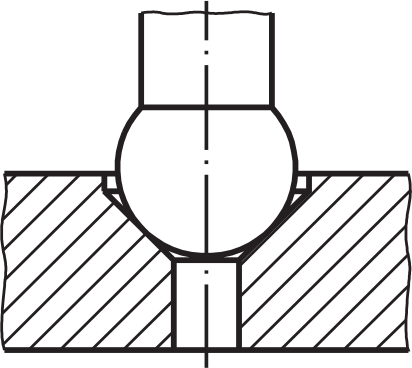 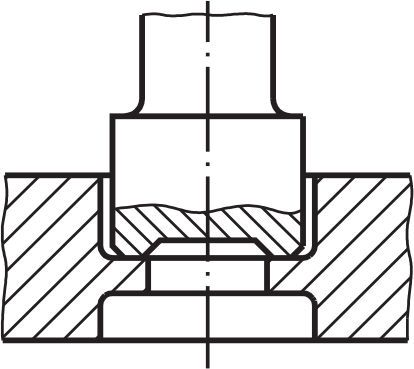 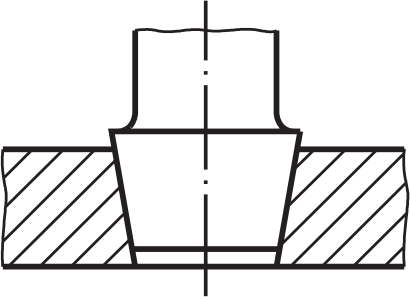 ELEMENTOS DE VEDAÇÃO
JUNÇÕES FIXAS
Indireta

Guarnições
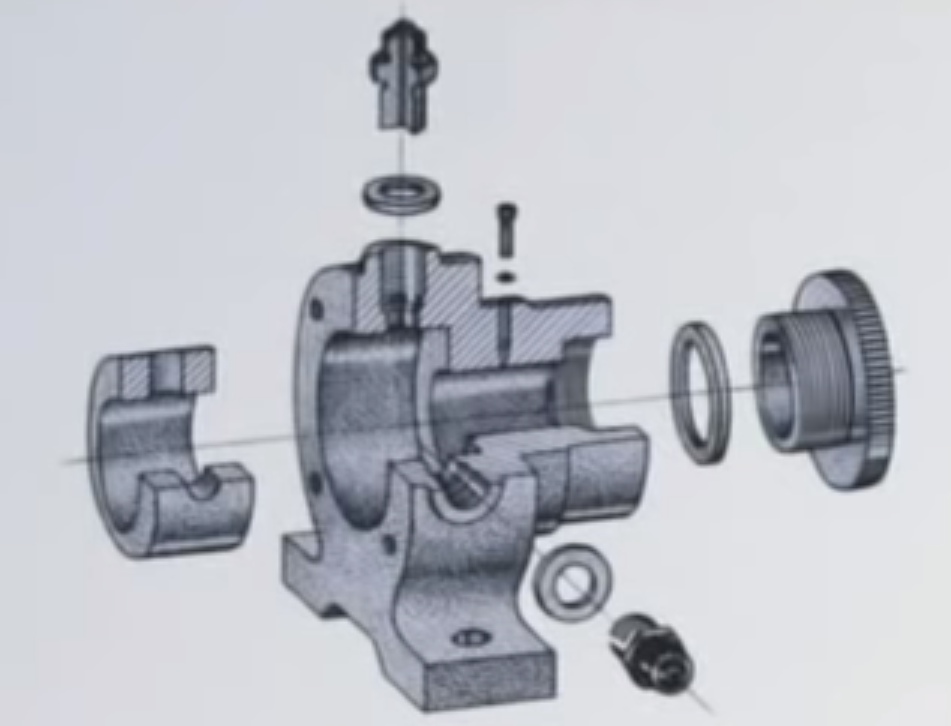 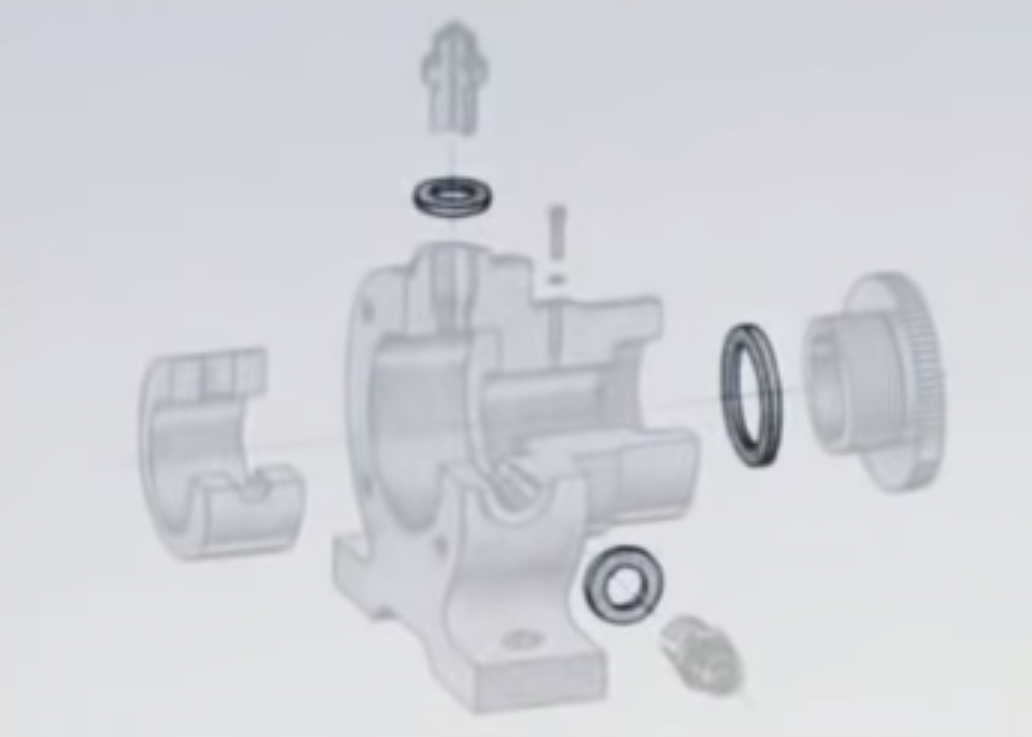 ELEMENTOS DE VEDAÇÃO
JUNÇÕES MÓVEIS
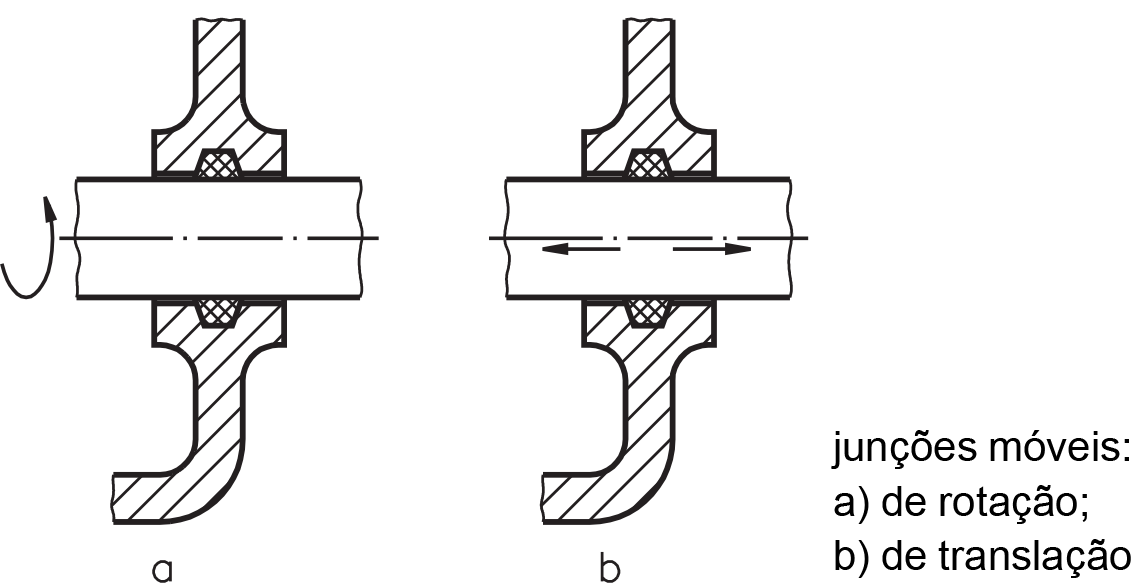 ELEMENTOS DE VEDAÇÃO
Devem ser adequados á:
Temperatura

Acabamento das peças

Pressão

Estado Físico
ELEMENTOS DE TRANSMISSÃO
Com esses elementos são montados sistemas de transmissão que transferem potência e movimento a um outro sistema


Modos de transmissão:
	Forma 	
	Atrito
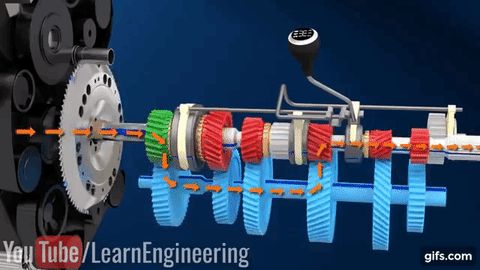 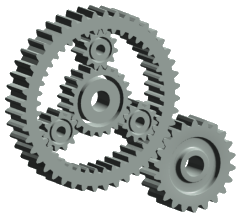 ELEMENTOS DE TRANSMISSÃO
Modos de Transmissão
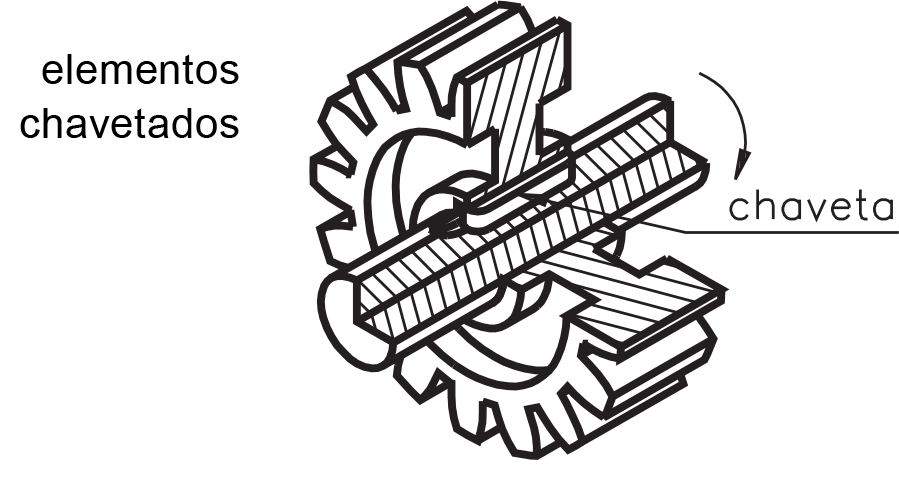 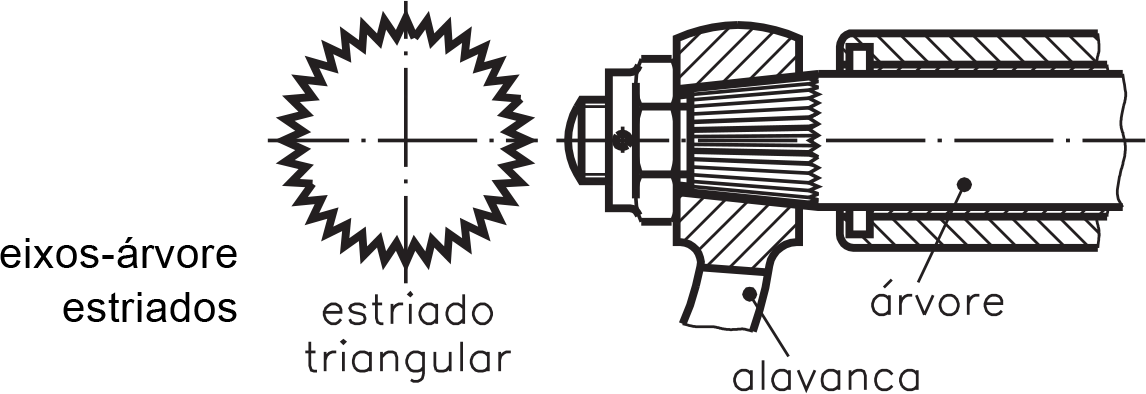 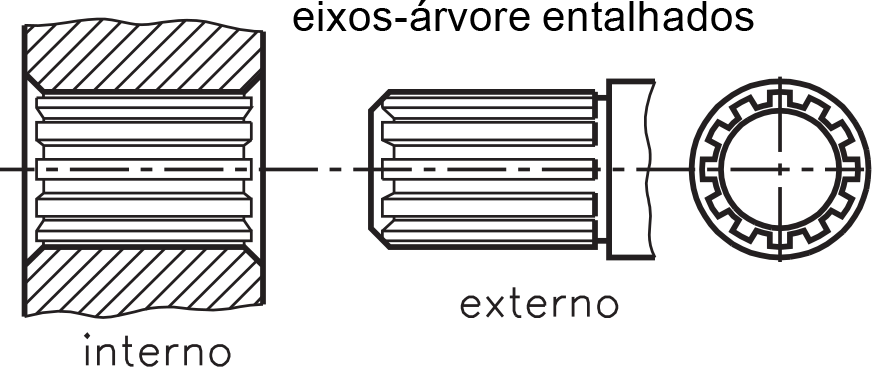 ELEMENTOS DE TRANSMISSÃO
EIXOS E ÁRVORES
Fixos 
Giratórios
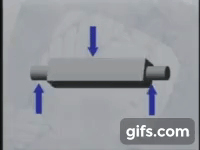 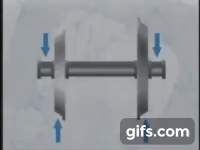 ELEMENTOS DE TRANSMISSÃO
EIXOS E ÁRVORES
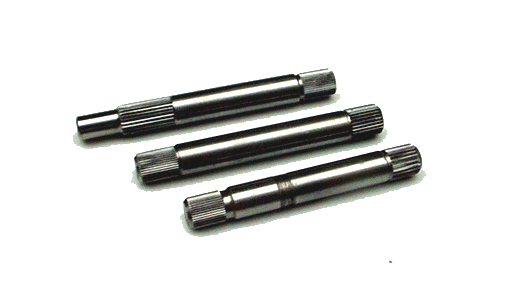 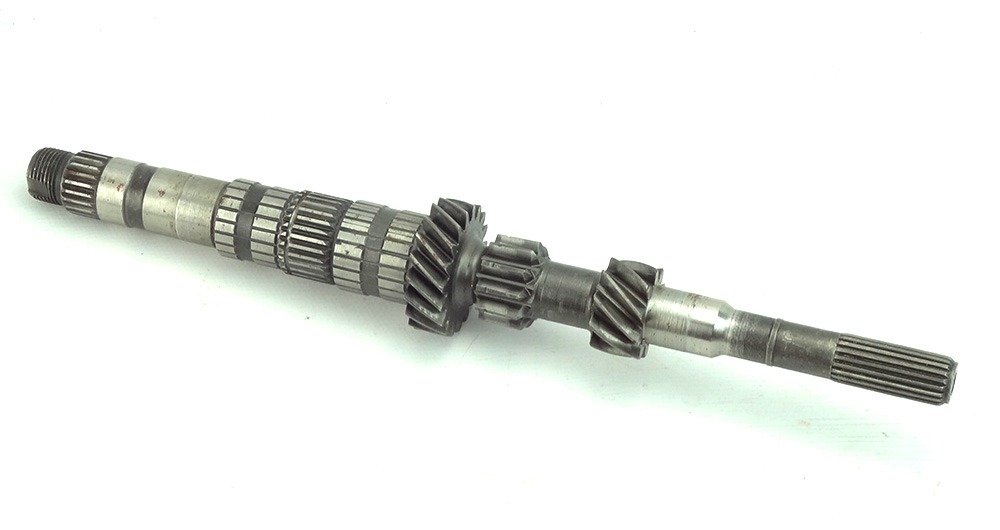 ELEMENTOS DE TRANSMISSÃO
ROSCAS
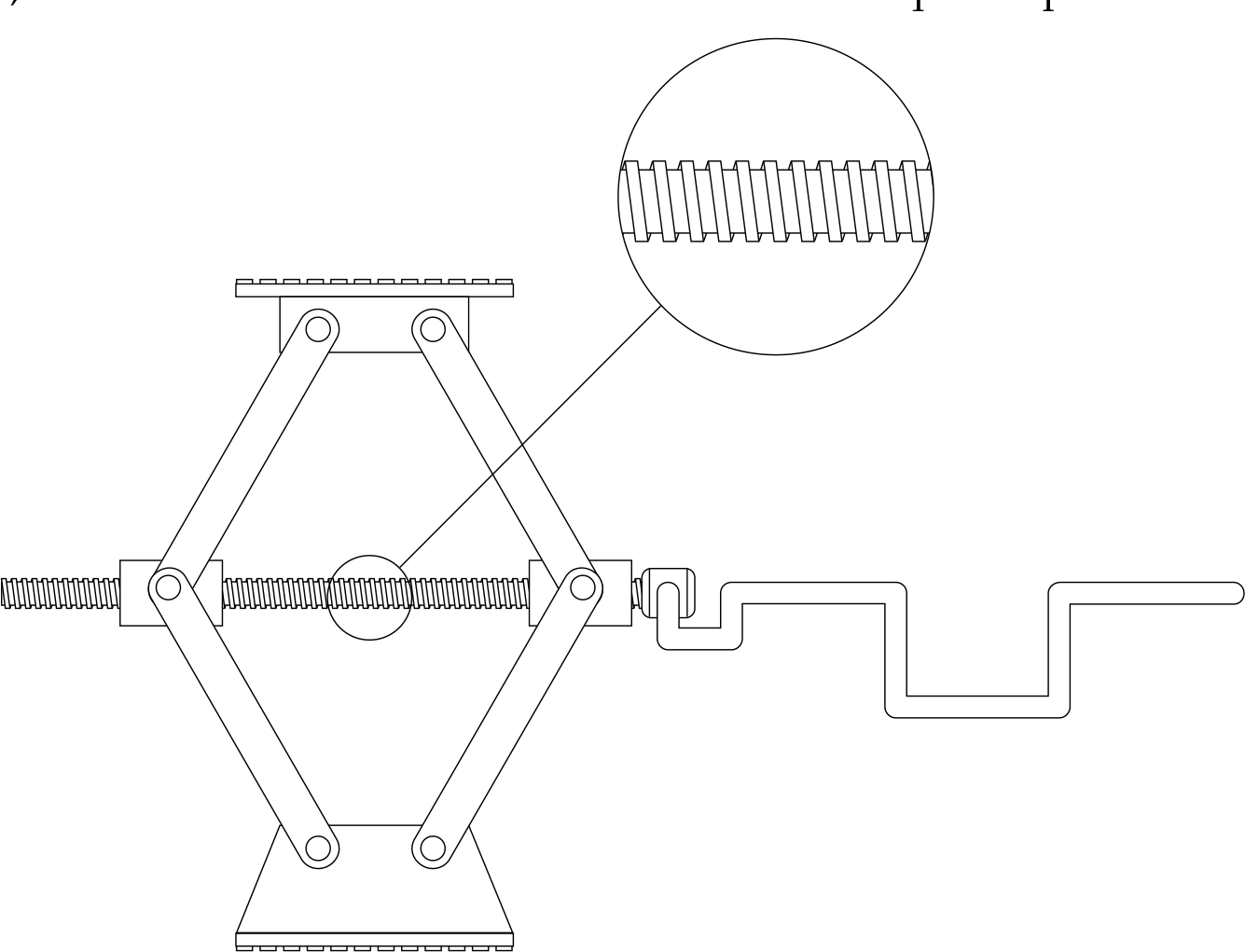 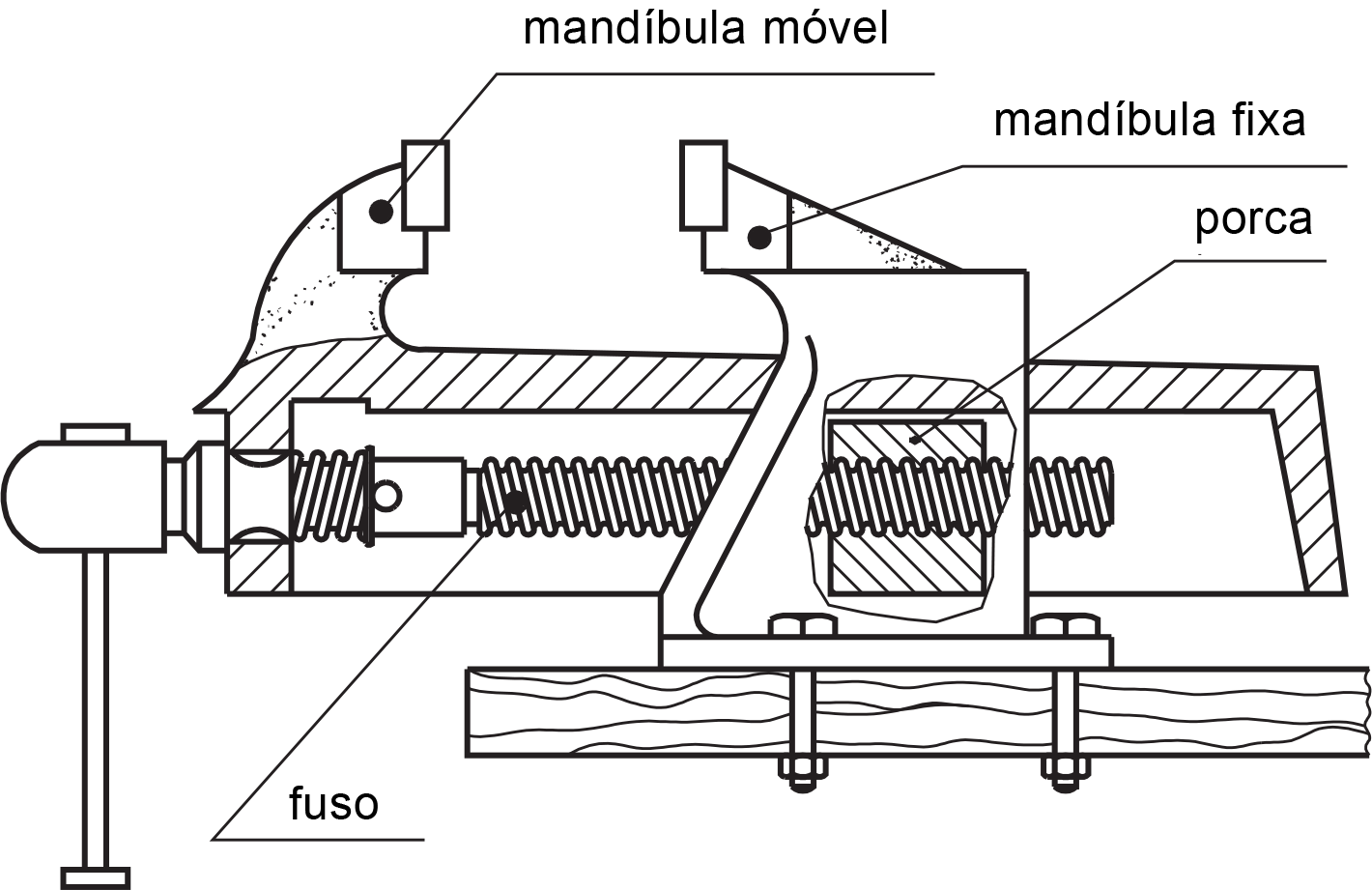 ELEMENTOS DE TRANSMISSÃO
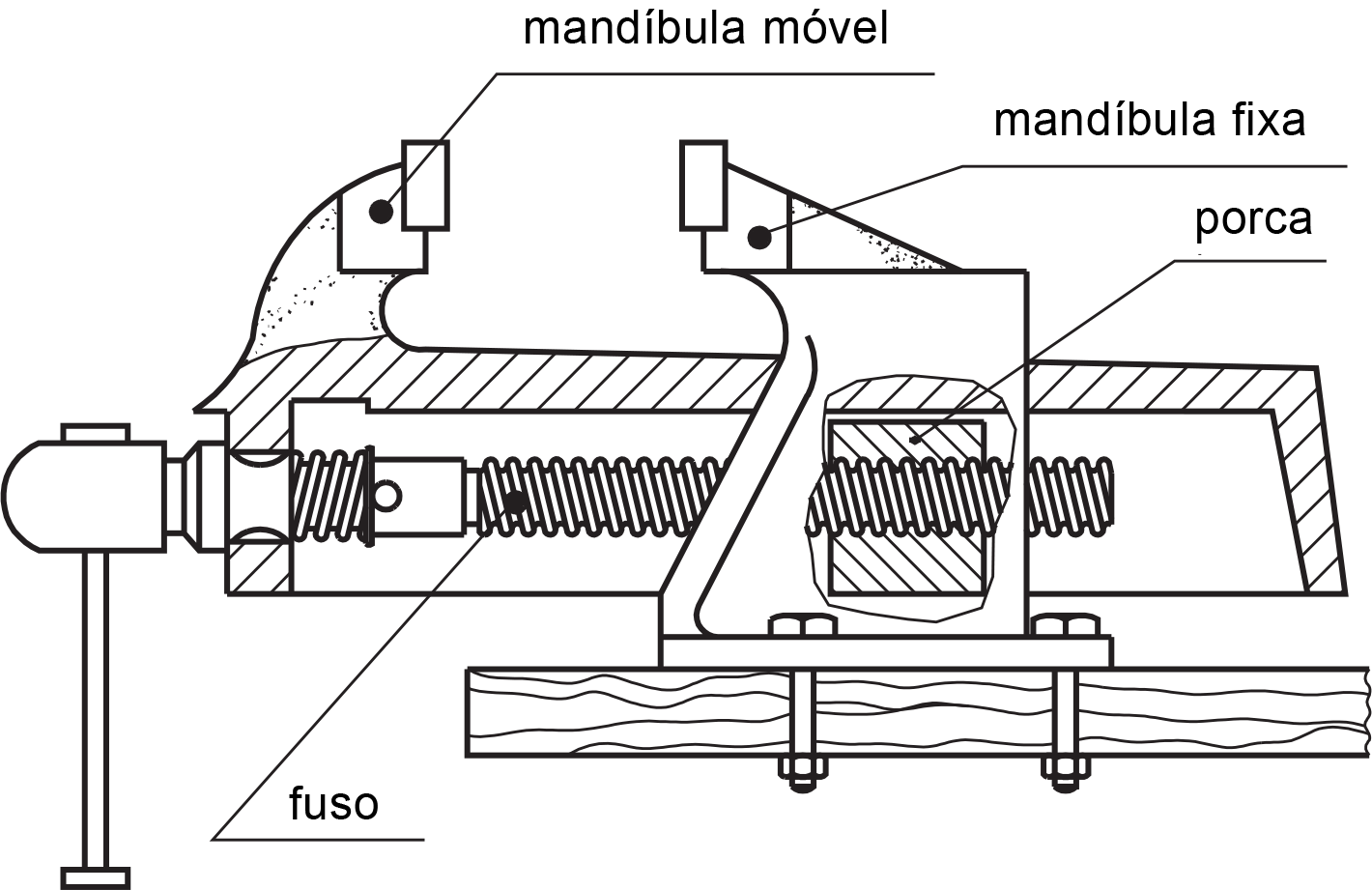 ROSCAS
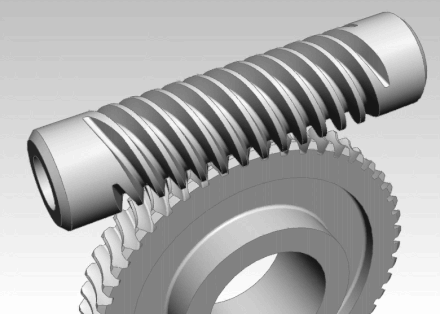 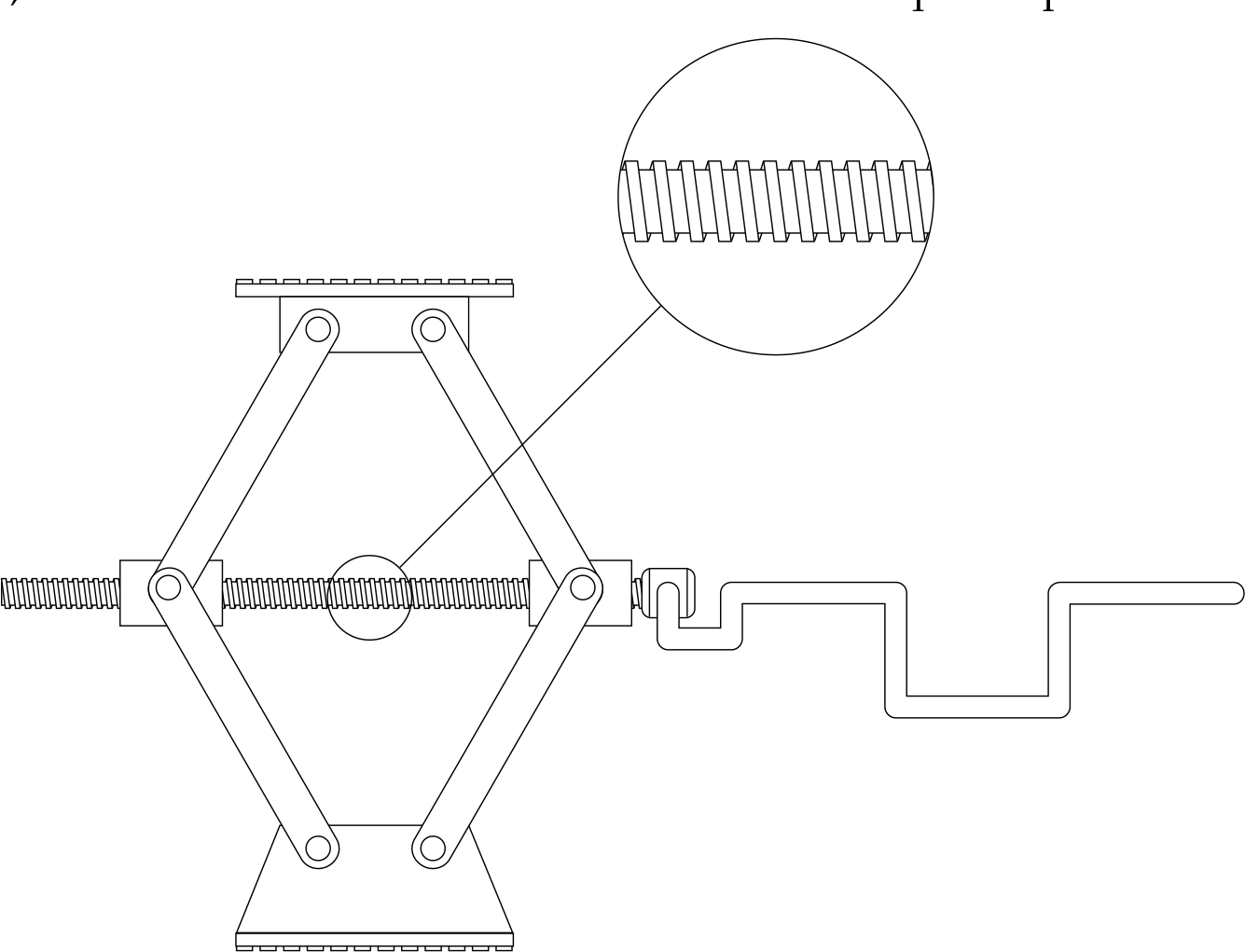 ELEMENTOS DE TRANSMISSÃO
Coroa
ENGRENAGENS
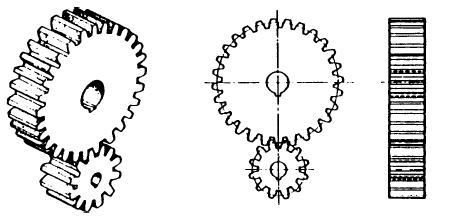 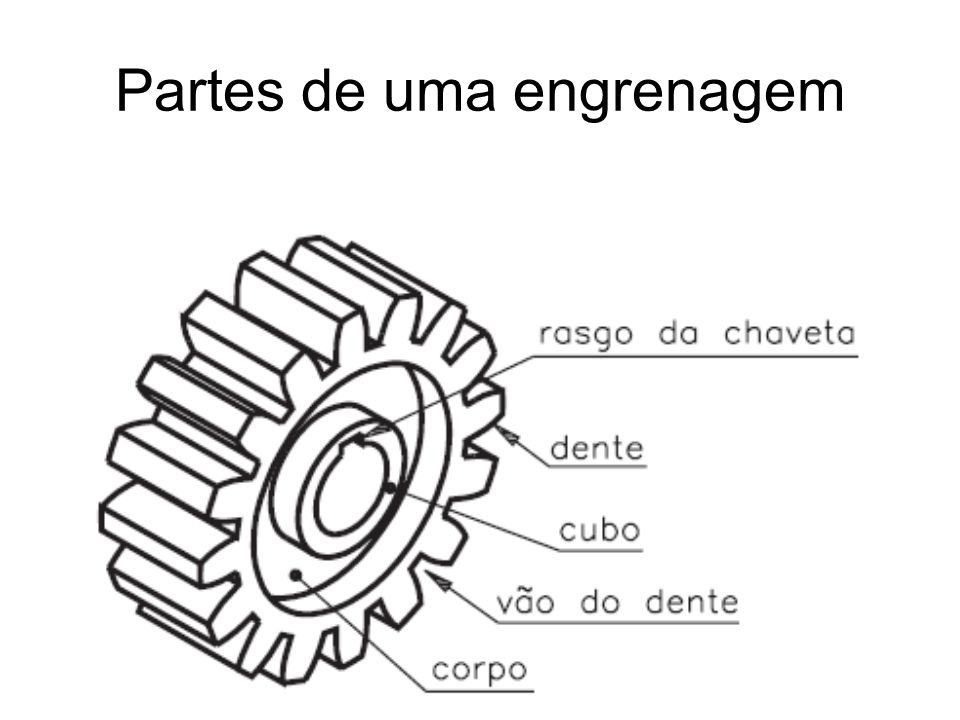 Pinhão
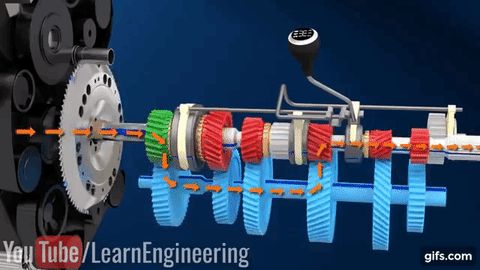 ELEMENTOS DE TRANSMISSÃO
ENGRENAGENS
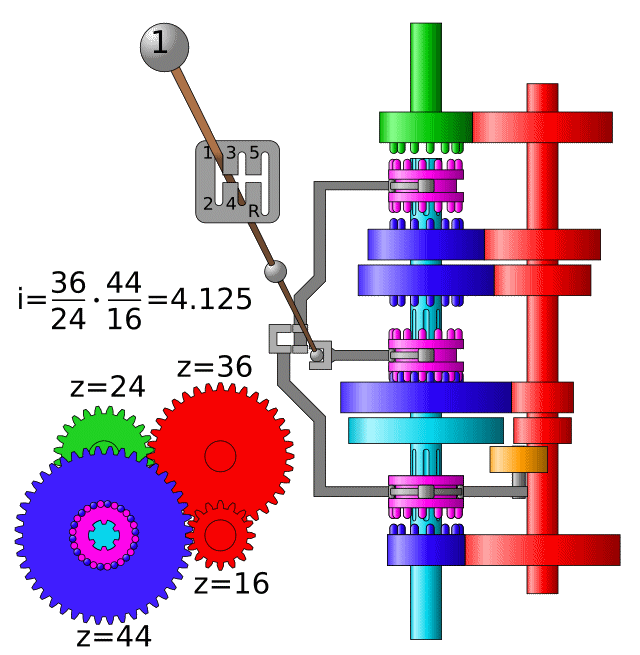 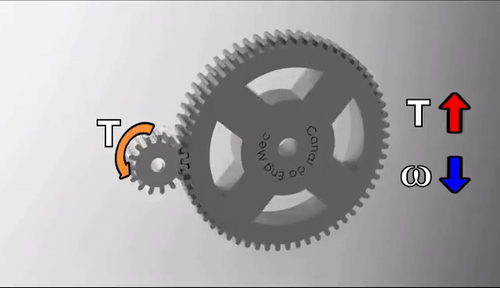 ELEMENTOS DE TRANSMISSÃO
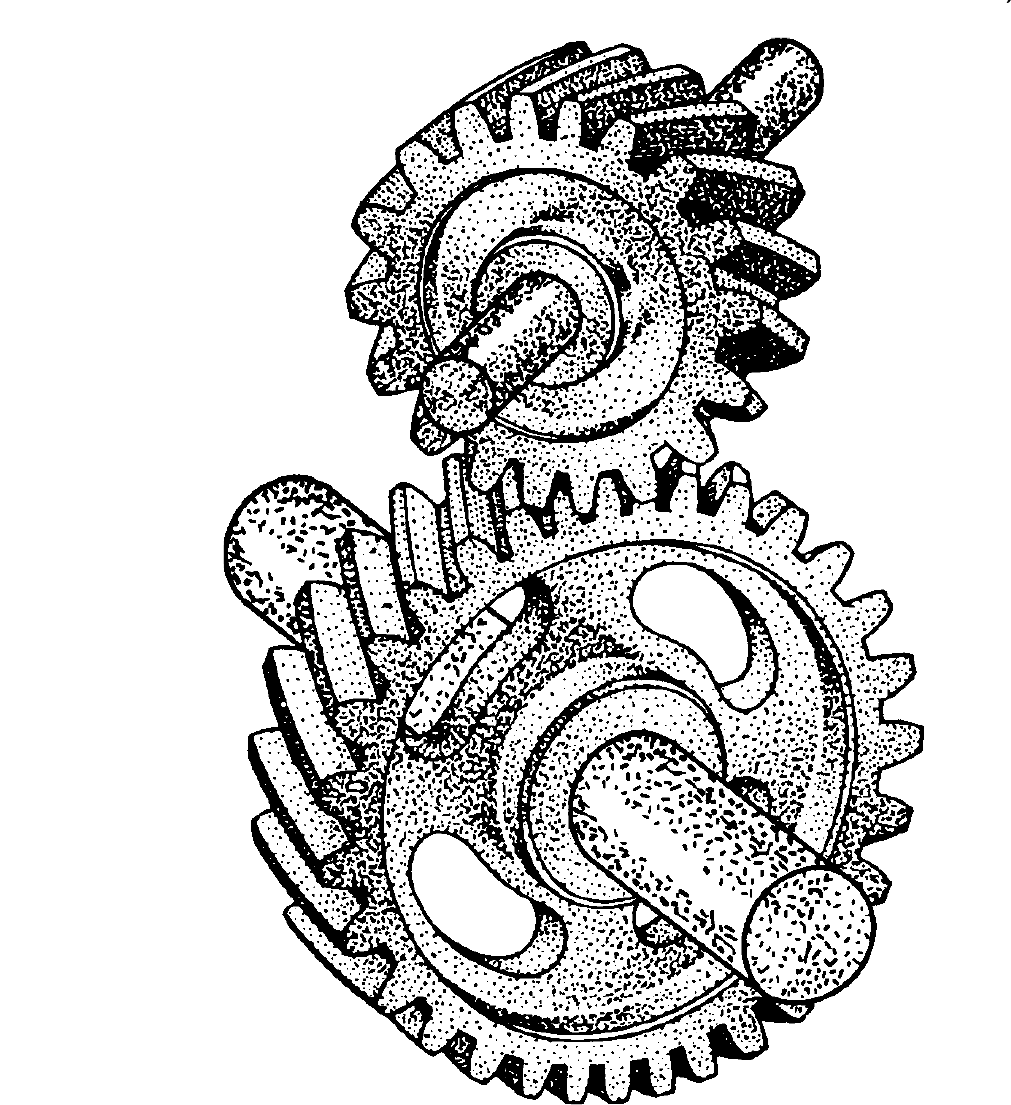 Engrenagens Cilíndricas
De dentes Retos ou Helicoidais
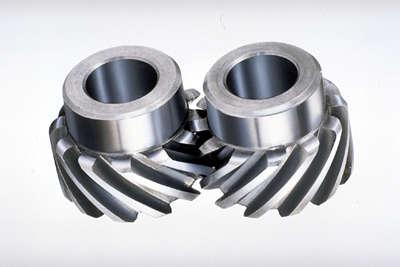 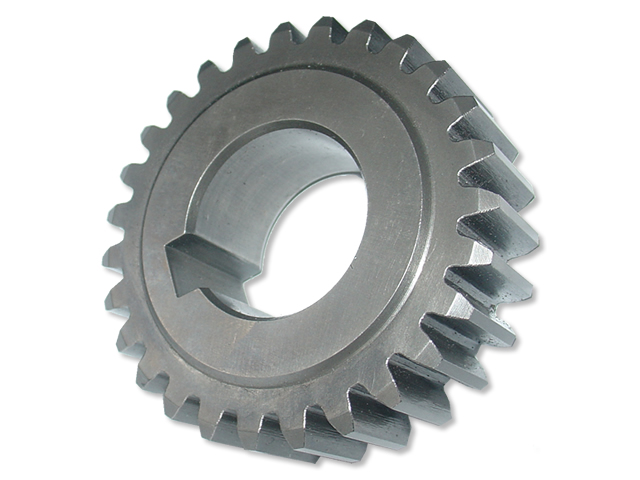 ELEMENTOS DE TRANSMISSÃO
Engrenagens Cônicas
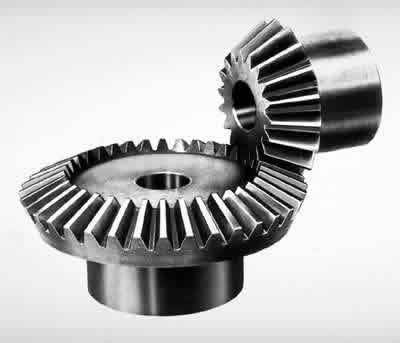 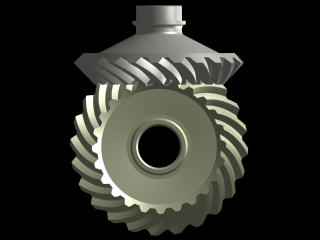 ELEMENTOS DE TRANSMISSÃO
Cremalheira
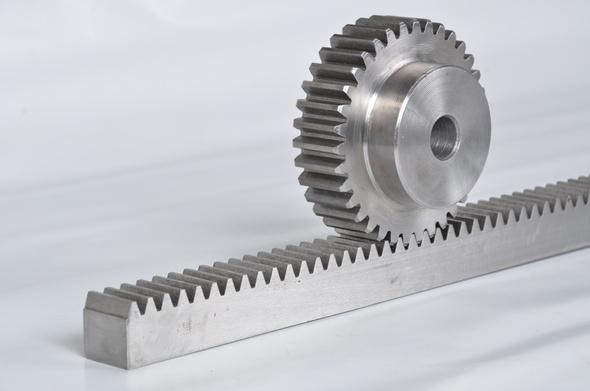 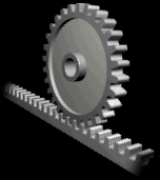 ELEMENTOS DE TRANSMISSÃO
CORREIAS E POLIAS
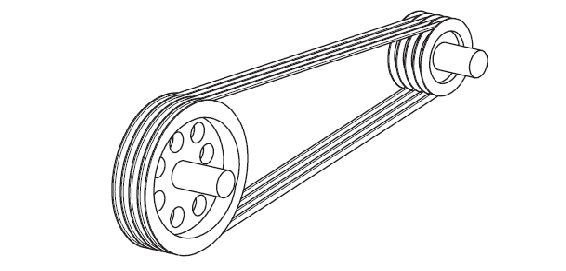 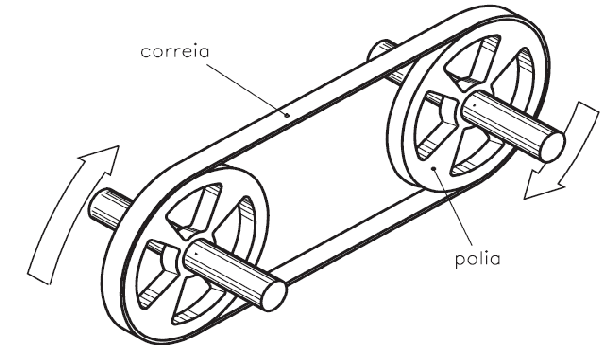 ELEMENTOS DE TRANSMISSÃO
CORREIAS DENTADAS
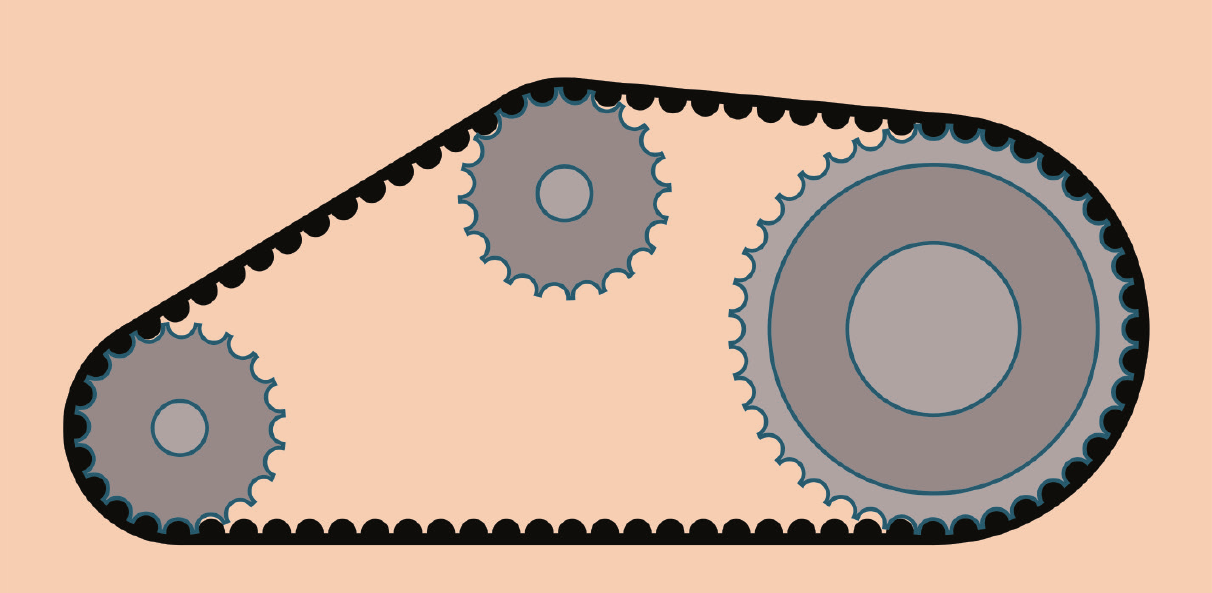 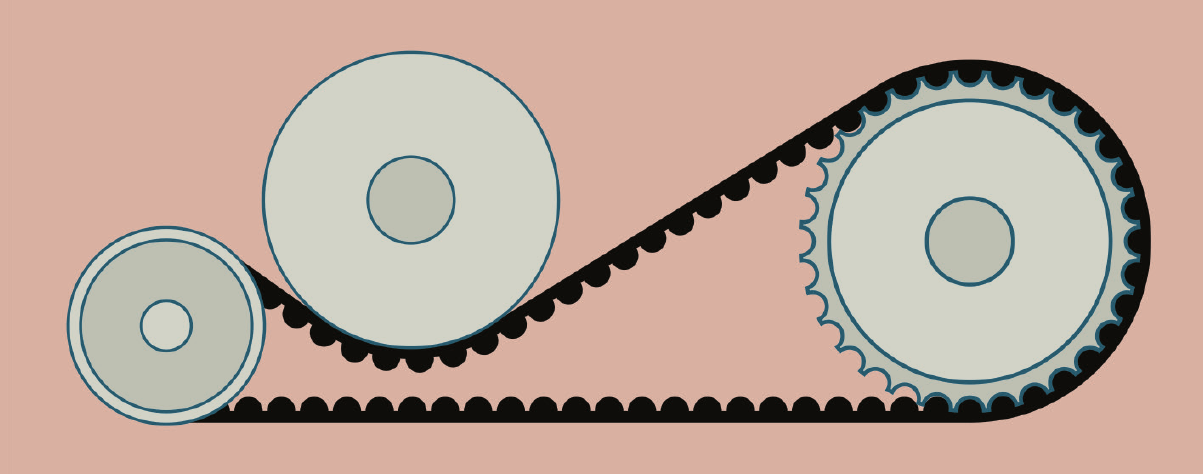 ELEMENTOS DE TRANSMISSÃO
Correntes
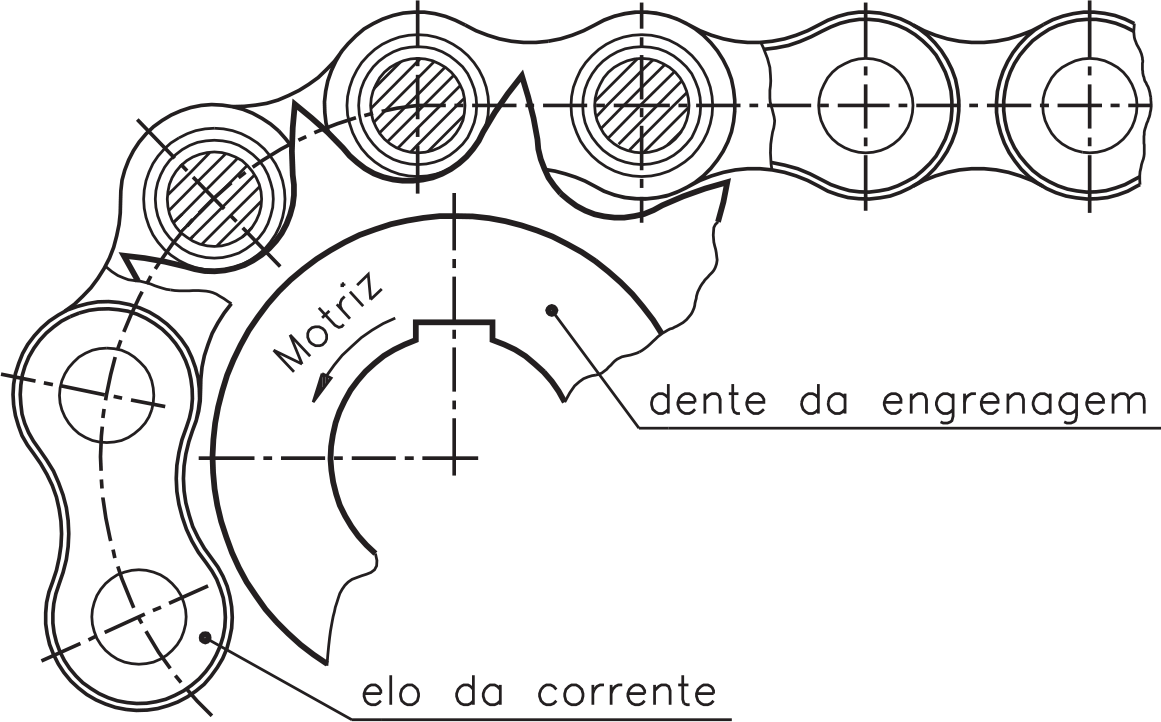 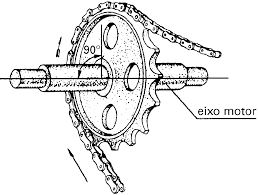 ELEMENTOS DE TRANSMISSÃO
Correntes
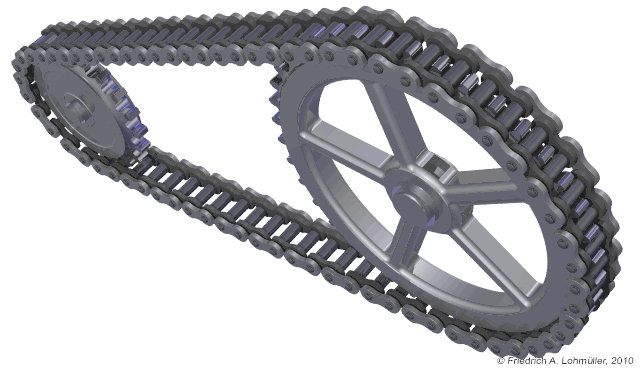 Dúvidas?
BIBLIOGRAFIA
Elementos de Fixação:
https://www.youtube.com/watch?v=1OKNlSvCZi0
https://metalica.com.br/para-entender-os-elementos-de-fixacao-2/
Elementos de Apoio:
https://www.youtube.com/watch?v=ZIlcJ0clxxY&list=PLXw1uvpFO3lx_sVKwXX_7V1-WeI7SAC-D&index=14
https://essel.com.br/cursos/material/01/ElementosMaquinas/14elem.pdf
https://www.ggbearings.com/pt/mancais
BIBLIOGRAFIA
Elementos de Vedação: https://www.youtube.com/watch?v=3T75HhJqxjE
https://www.ufsm.br/unidades-universitarias/ctism/cte/wp-content/uploads/sites/413/2018/12/01_elementos_maquina.pdf
Elementos Elásticos: https://www.youtube.com/watch?v=skM-hPGqKcw
https://essel.com.br/cursos/material/01/ElementosMaquinas/21elem.pdf
http://www.abraman.org.br/arquivos/72/72.pdf
Elementos de Transmissão: https://www.youtube.com/watch?v=N
http://professor.luzerna.ifc.edu.br/charles-assuncao/wp-content/uploads/sites/33/2016/07/Apostila-Elementos-de-M%C3%A1quina-SENAI.pdf
https://www.youtube.com/watch?v=46Fm7oBye-I
http://ftp.demec.ufpr.br/disciplinas/TMEC038/Prof.Walter_Kapp/TM245/Slides/Eixos_e_arvores_AULA_1.pdf